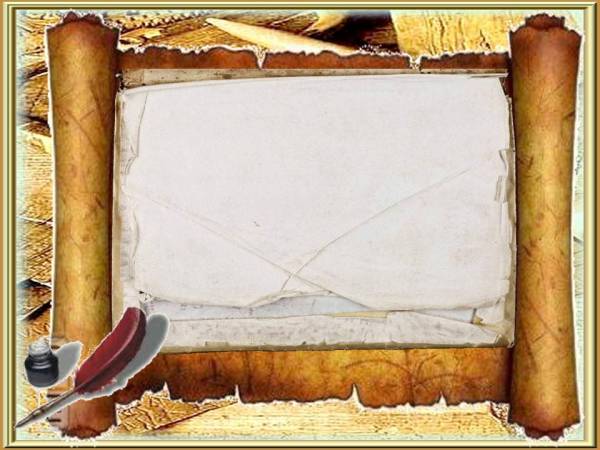 «АТАМЕКЕН»тарихи-өлкетану мұражайы

Историко-краеведческий музей
 «АТАМЕКЕН»
Степногорск қаласы білім бөлімі 
«Ақсу кентінің №1орта мектебі» ММ
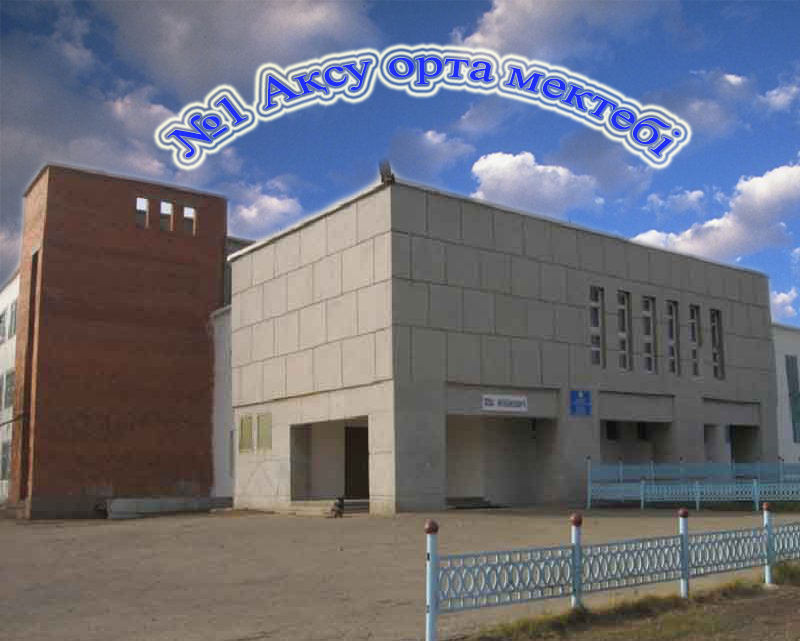 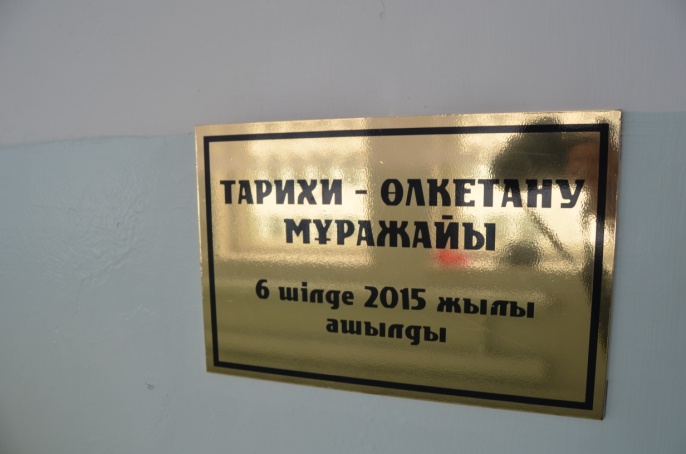 Музей
      «Боевой и трудовой славы»
создан в 1977 г.
в Аксуской средней школе
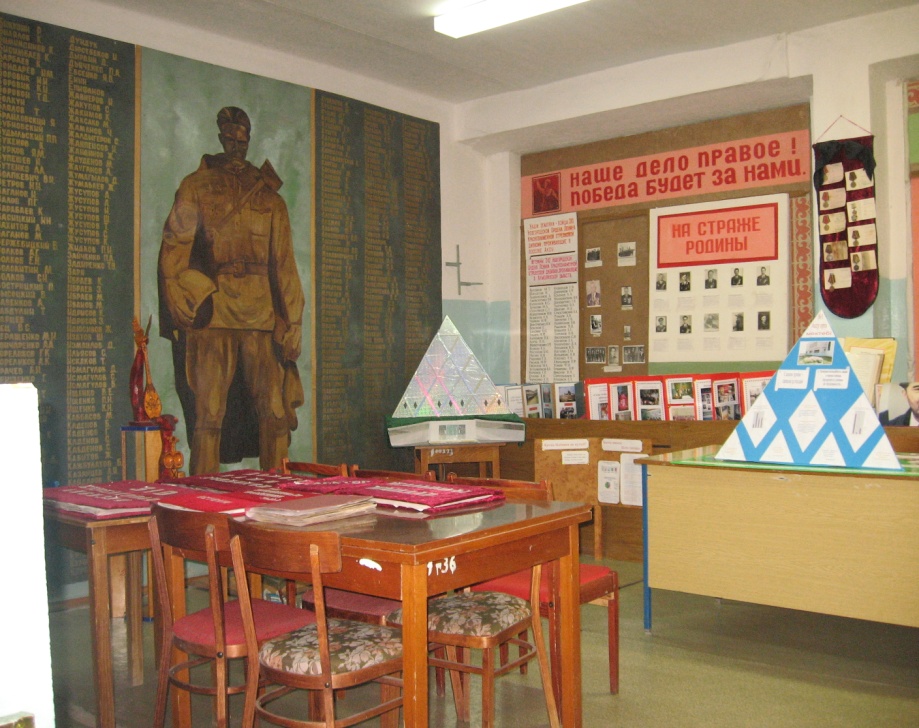 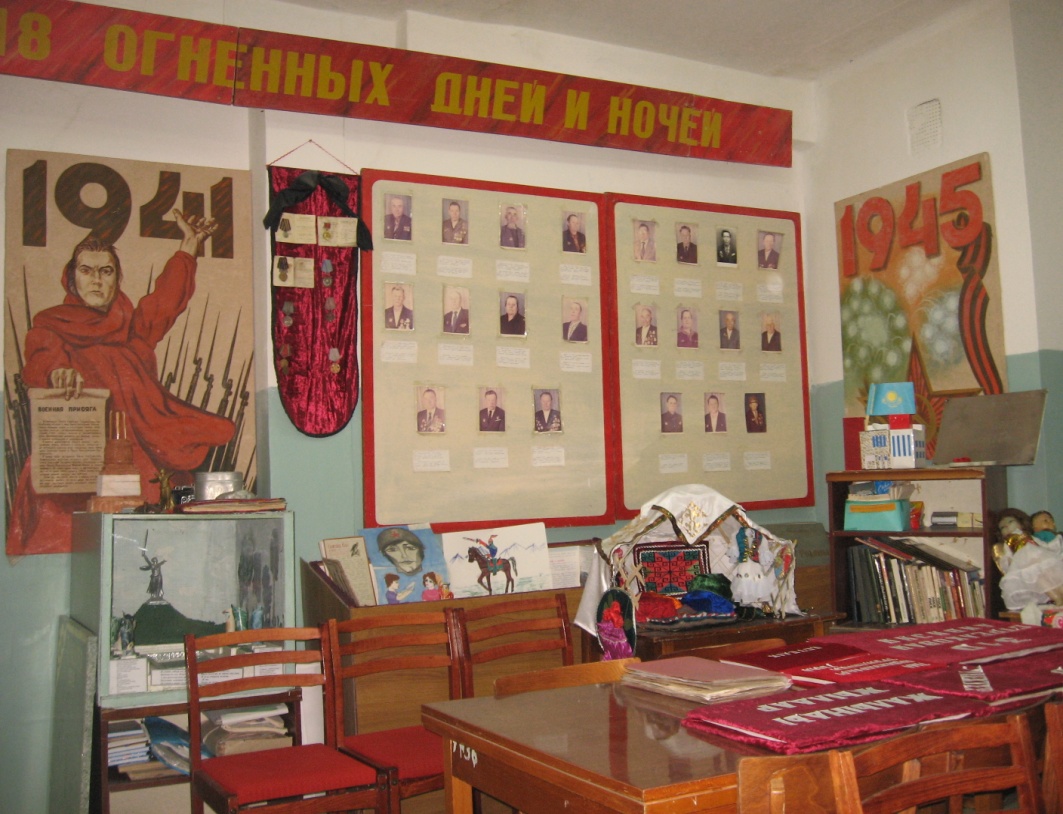 Основатель музея 
«Боевой и трудовой славы»
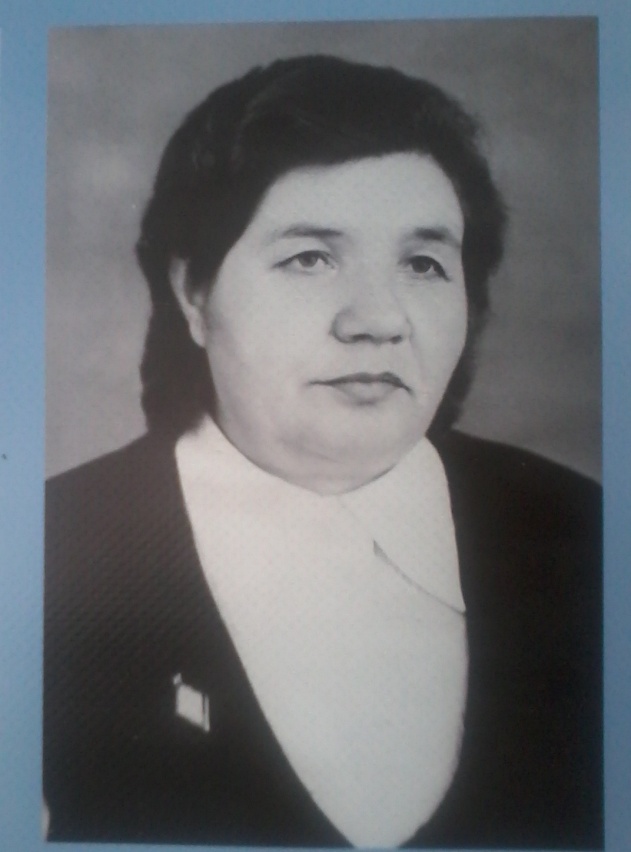 Чадова Александра Никоновна
Музей
      «Боевой и трудовой славы»
Отреставрирован в 2015 г.
Историко-краеведческий музей «Атамекен»
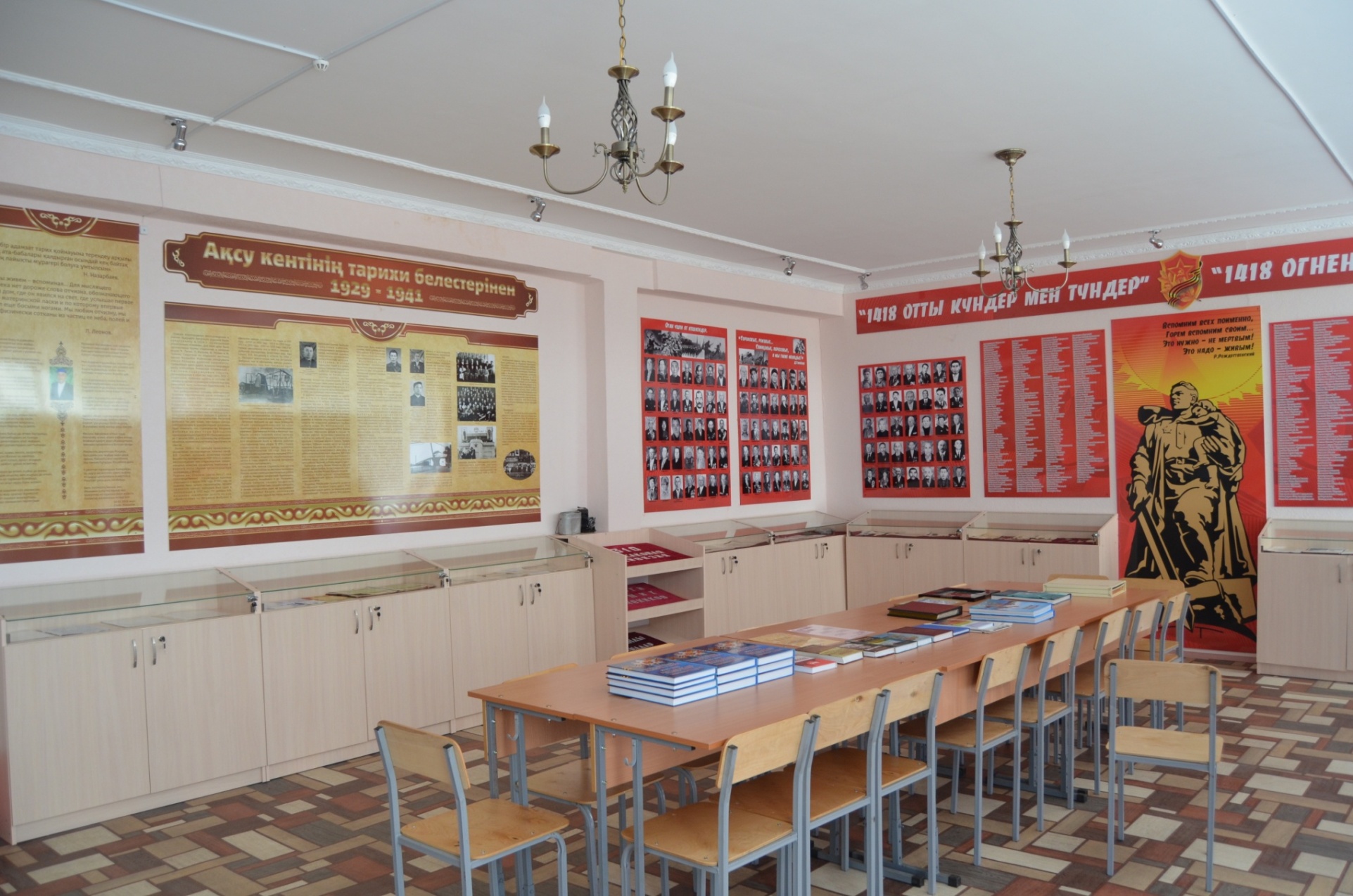 Руководитель историко-краеведческого
 музея «Атамекен» п.Аксу
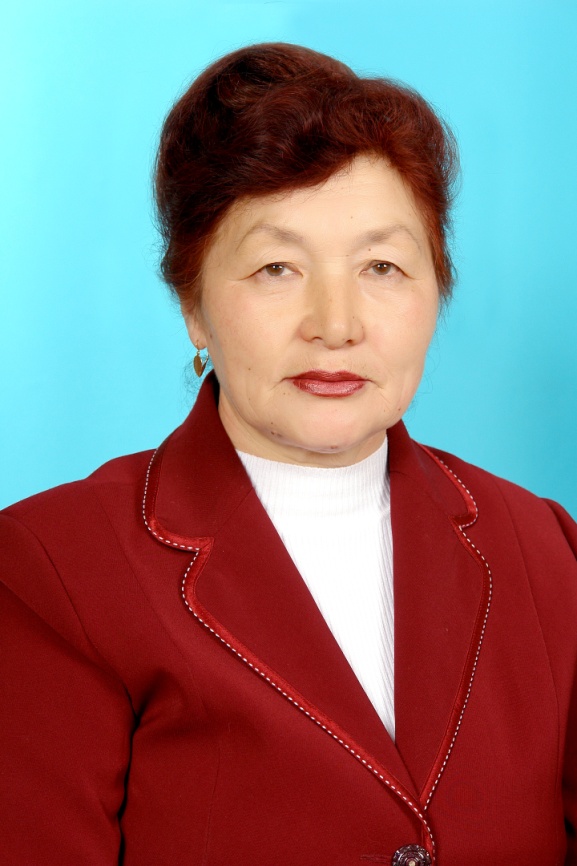 Утеуова Минуара  Мухамедкалиевна
Основные направления:
1 раздел
 «Ақсу кентінің тарихи белестерінен»
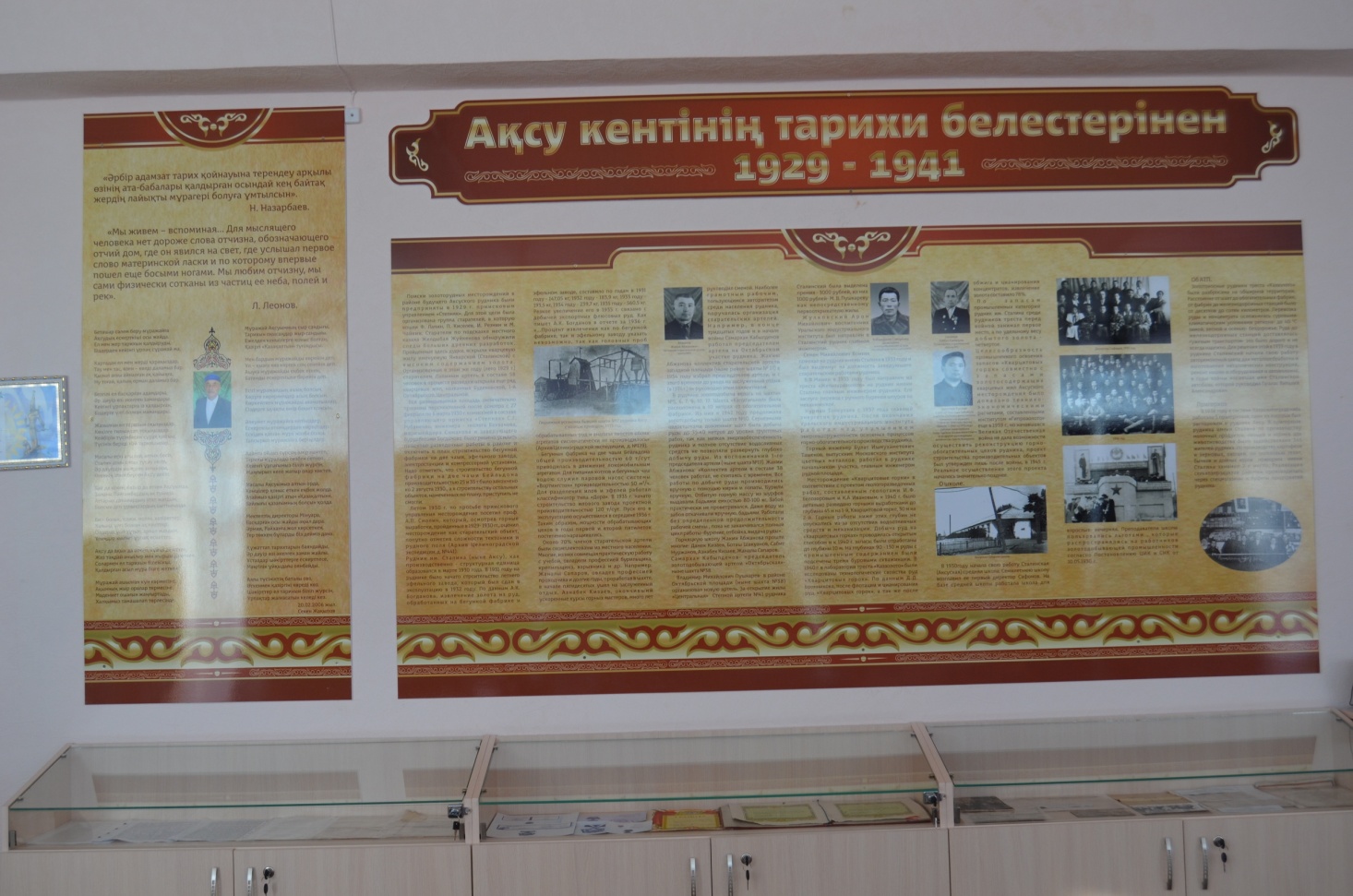 История родного края
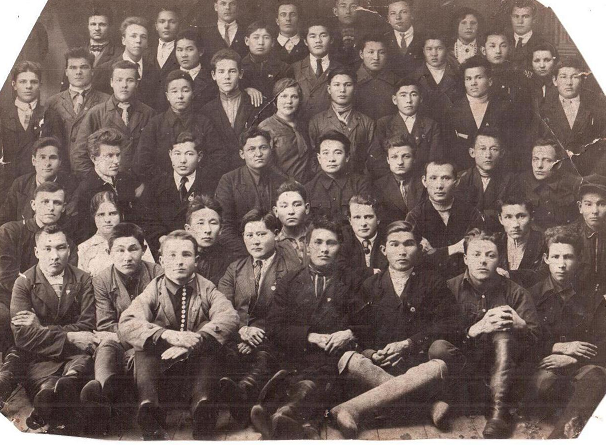 Ученики Сталинской 
средней школы
2 раздел
  «Отан  үшін от кешкендер»
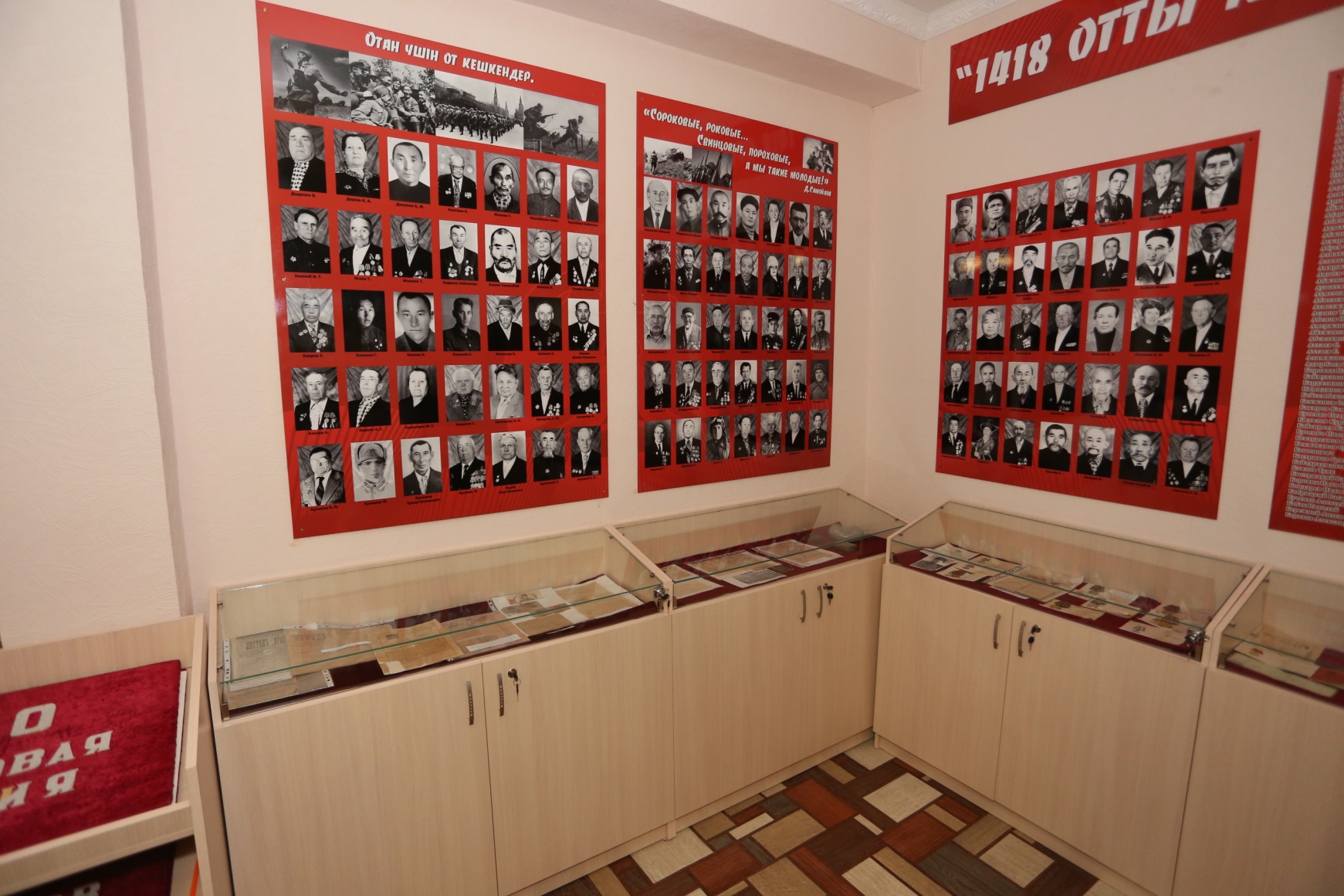 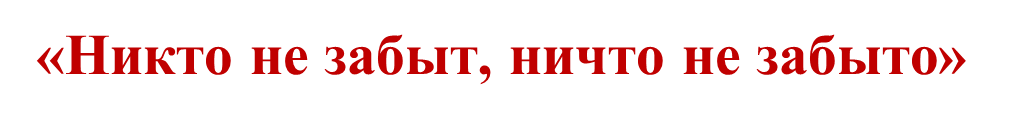 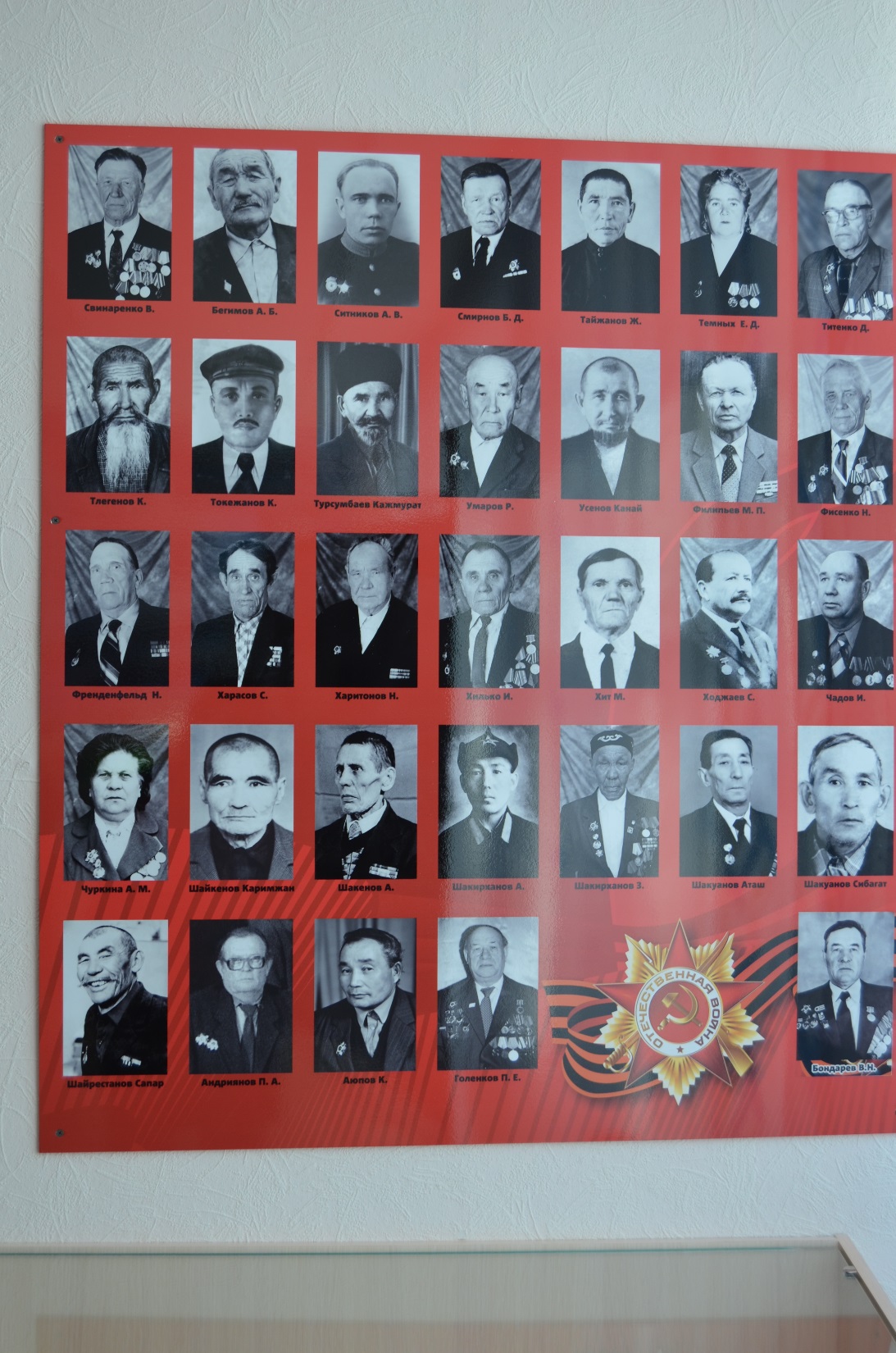 «1418 огненных  дней и ночей»
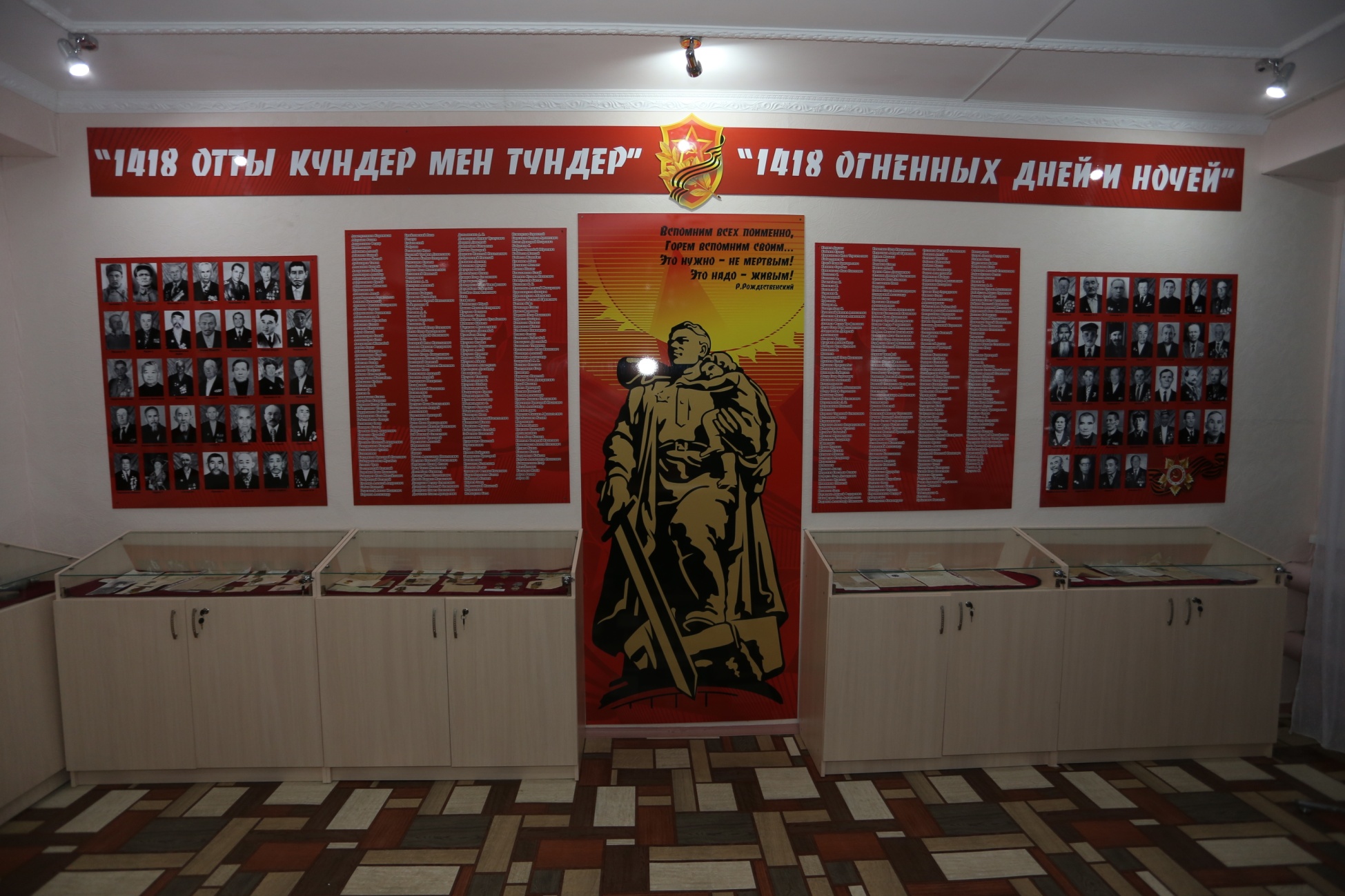 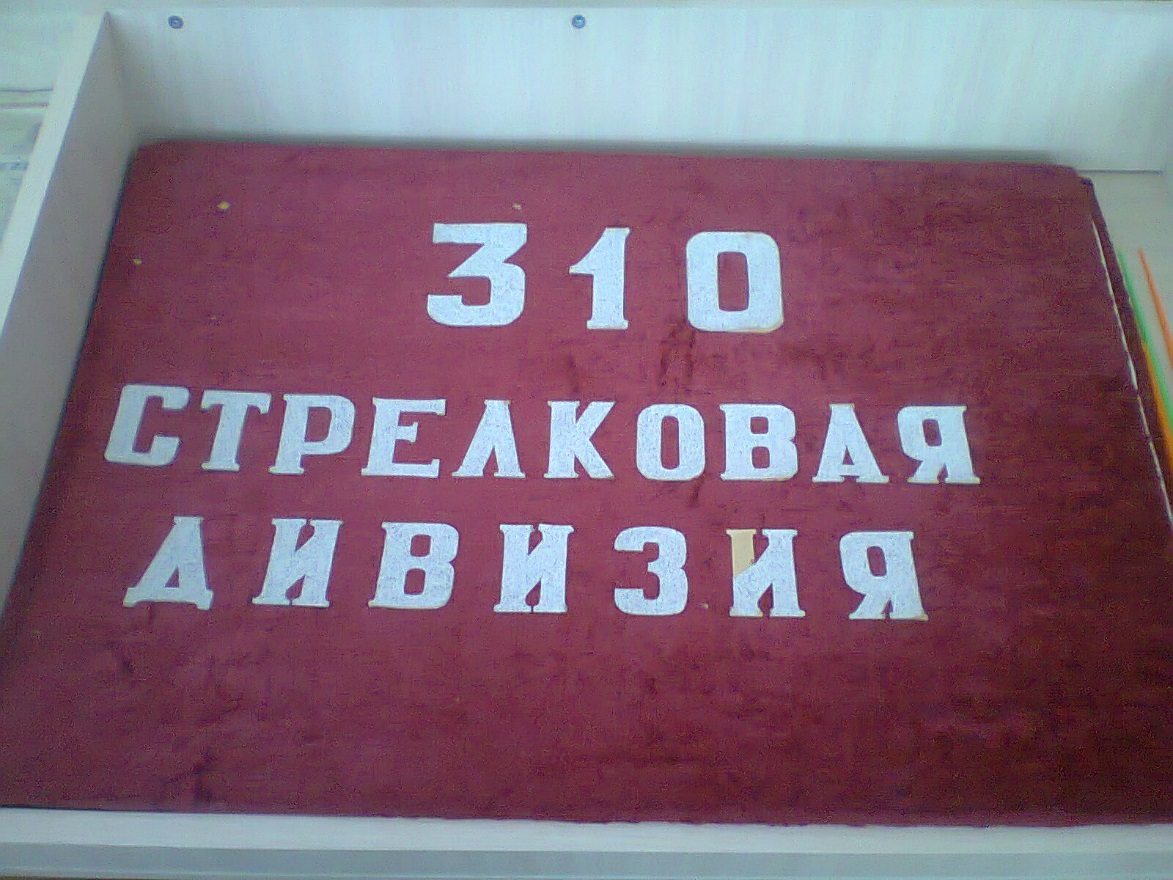 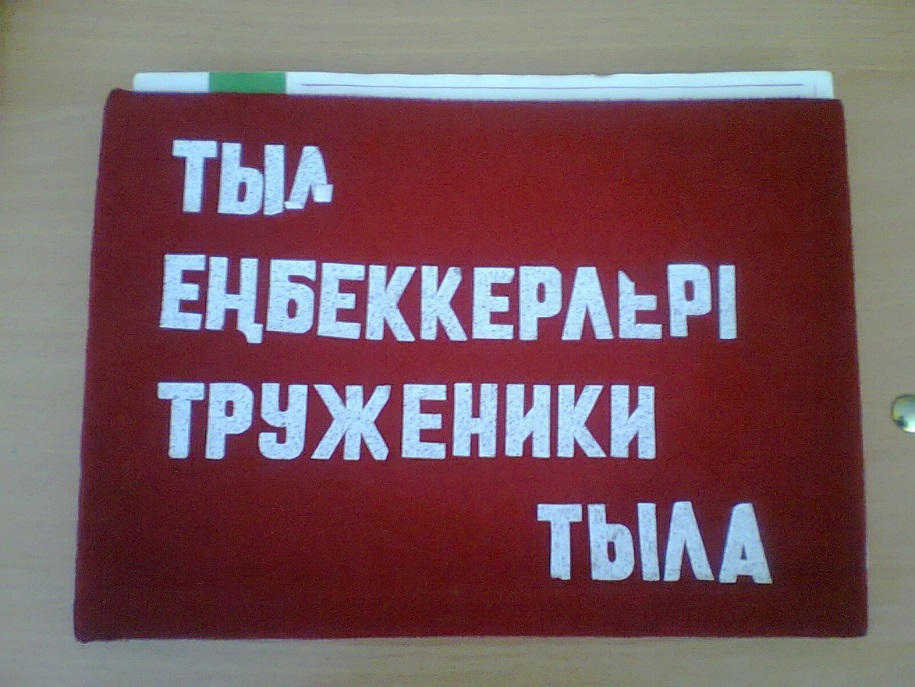 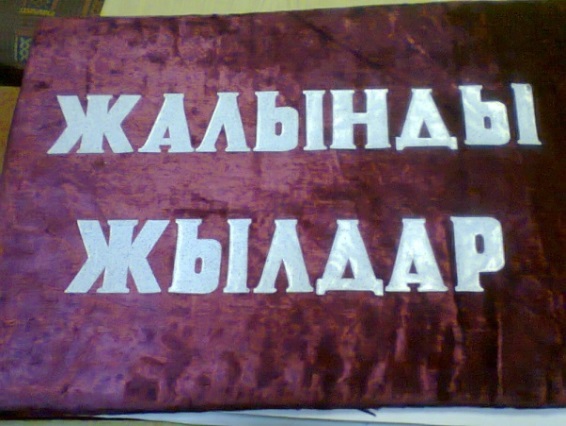 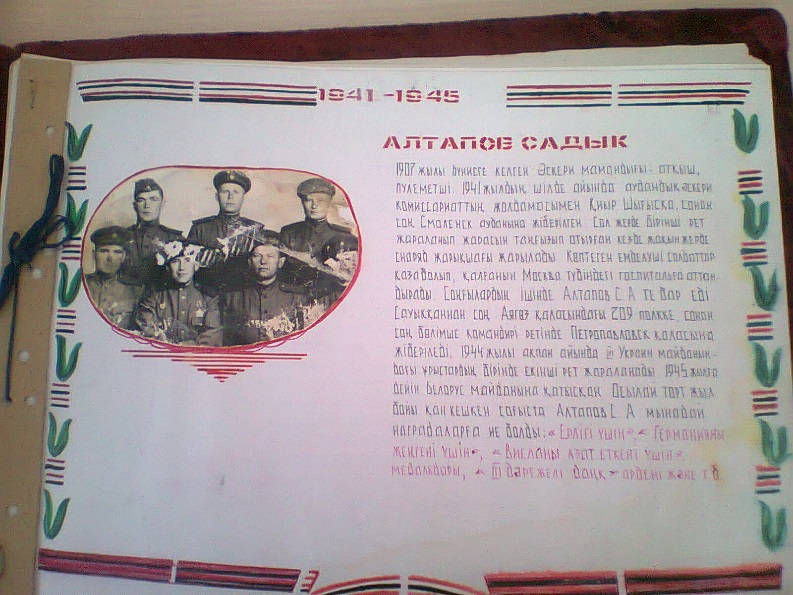 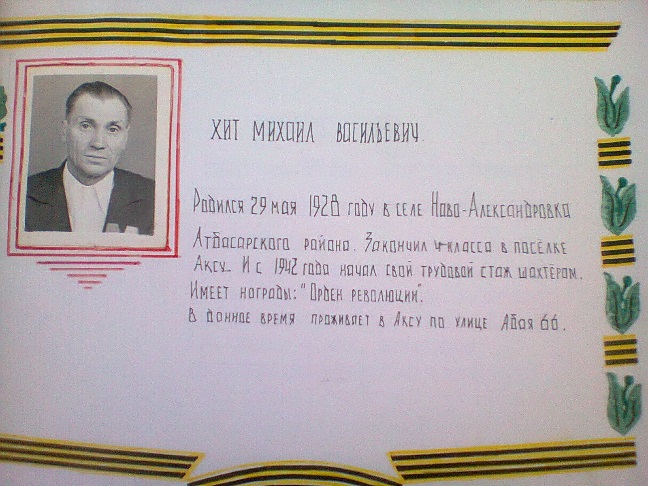 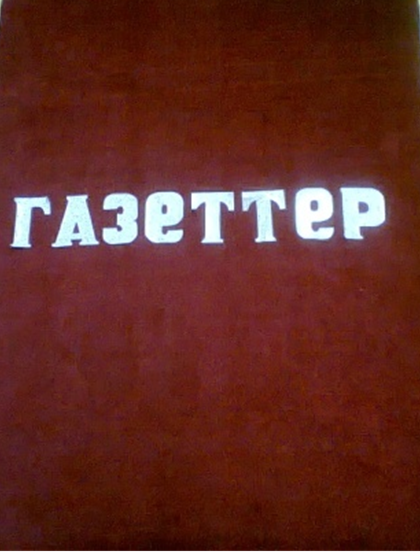 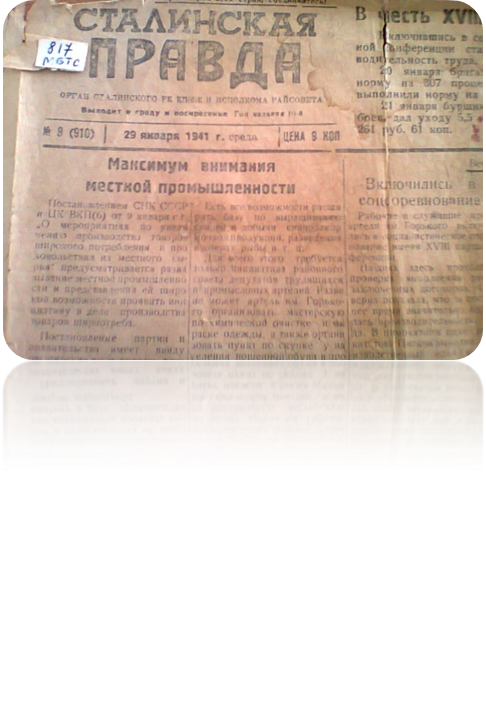 Выпуск газеты от 29 января
 1941 года
Мемориальная доскаСписок павших воинов-земляков  в годы Великой Отечественной войны
Подлинные документы тех суровых лет - пожелтевшие от времени военные билеты, удостоверения к орденам и медалям
Фотографии и долгожданные письма с войны и самое страшное: извещения о без вести пропавших и похоронки
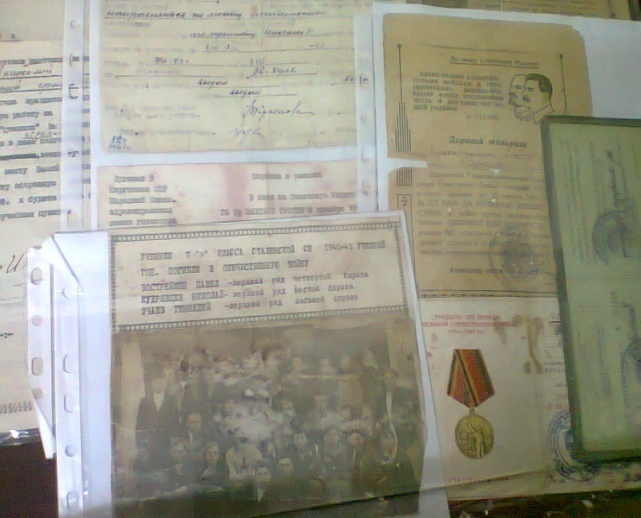 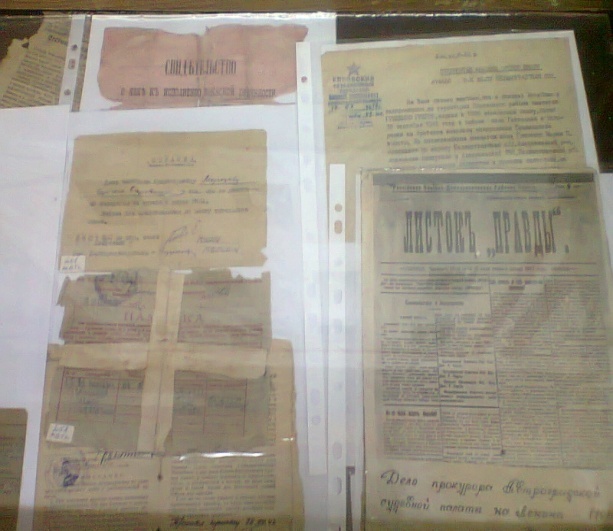 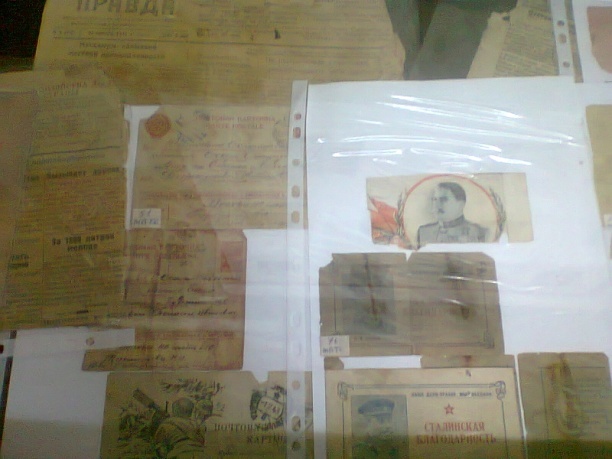 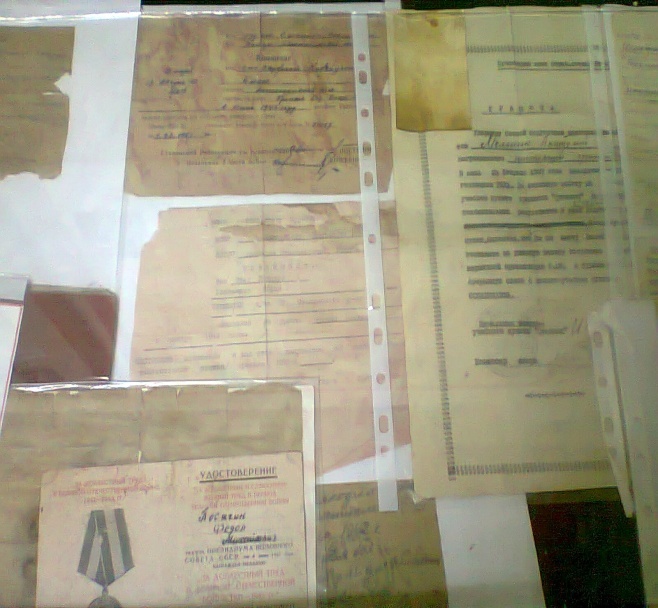 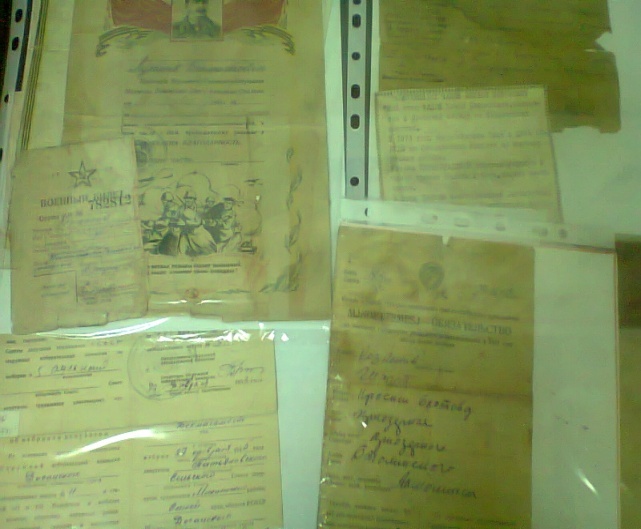 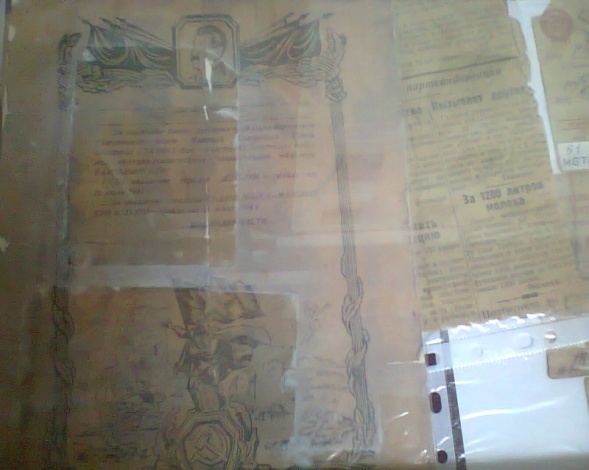 Экспонаты музея
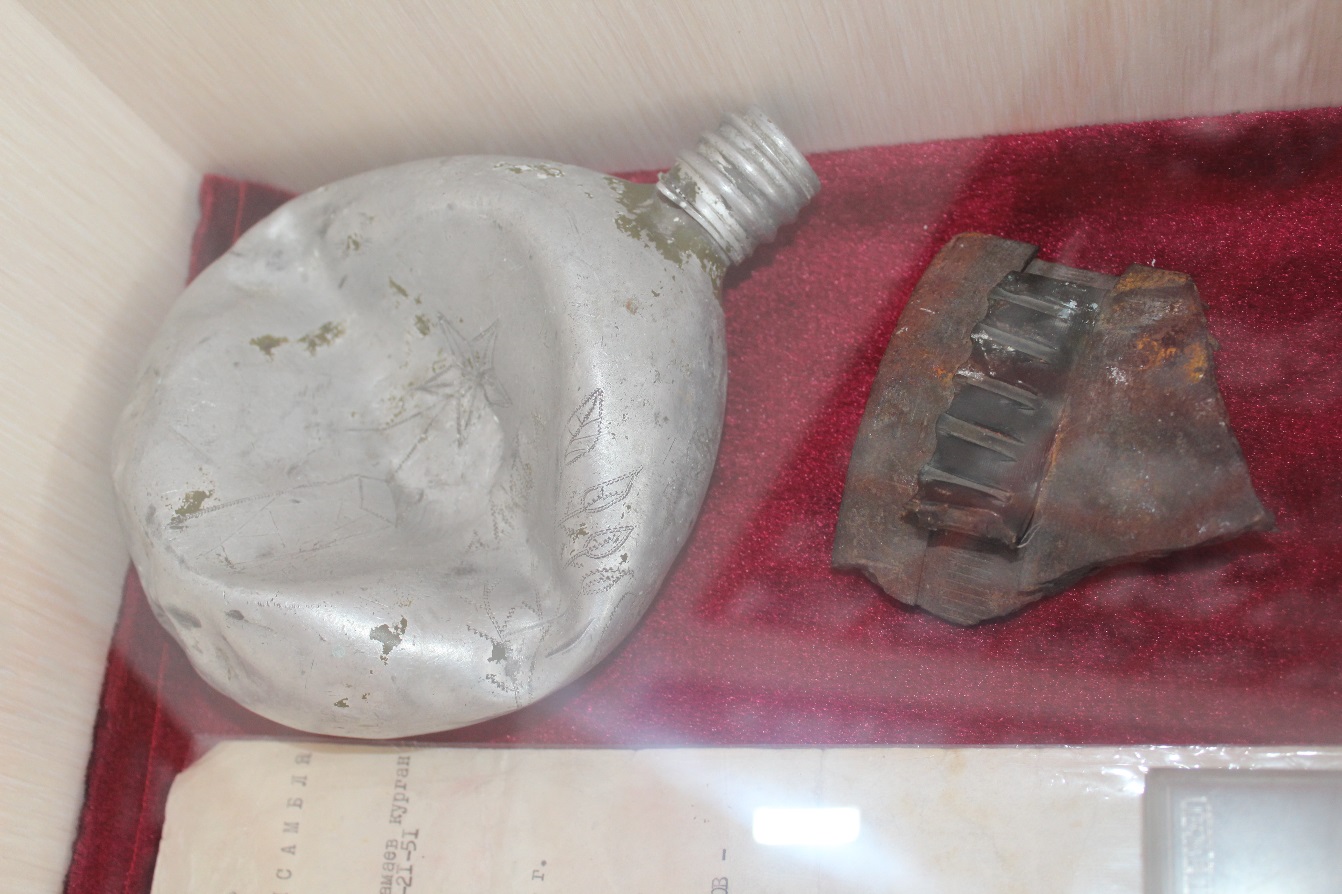 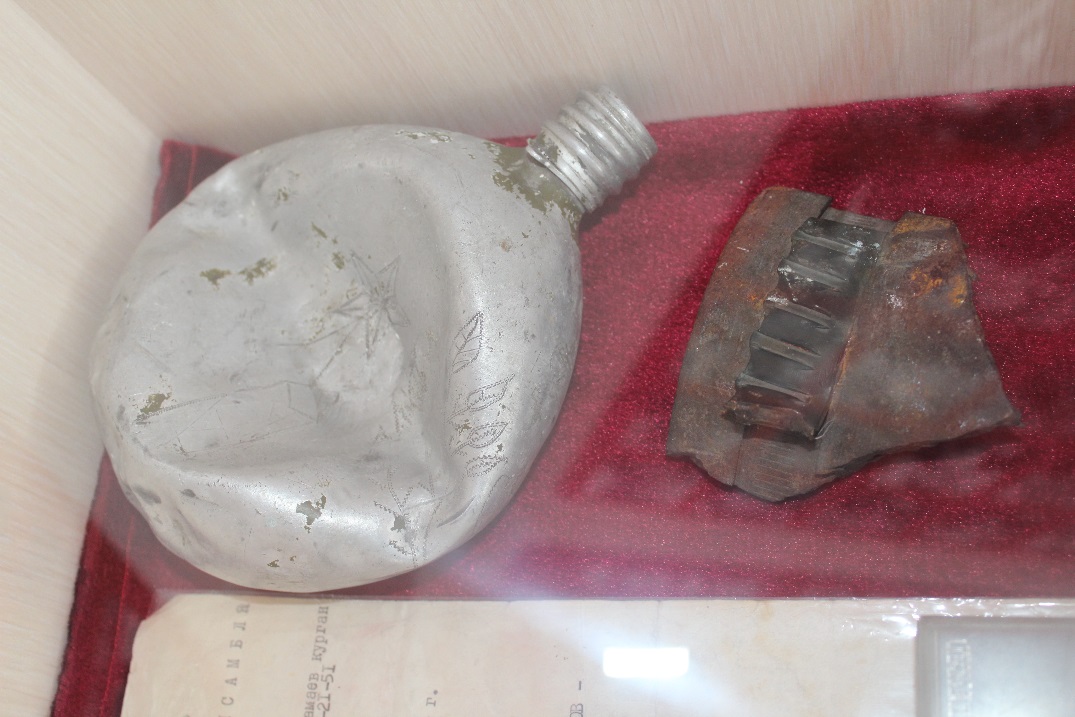 Осколок от снарядов
котелок Капарова
фляжка
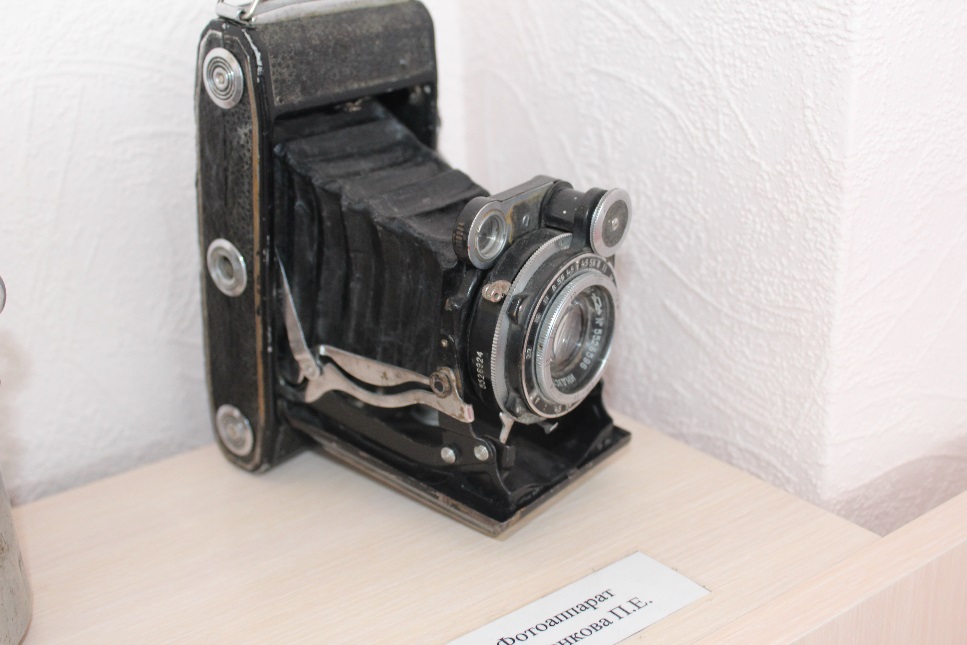 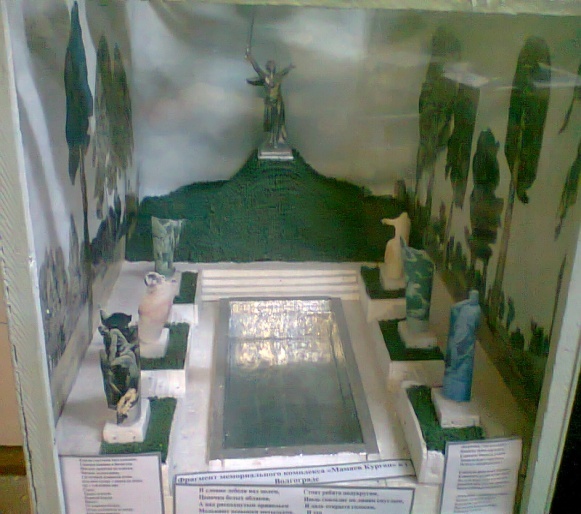 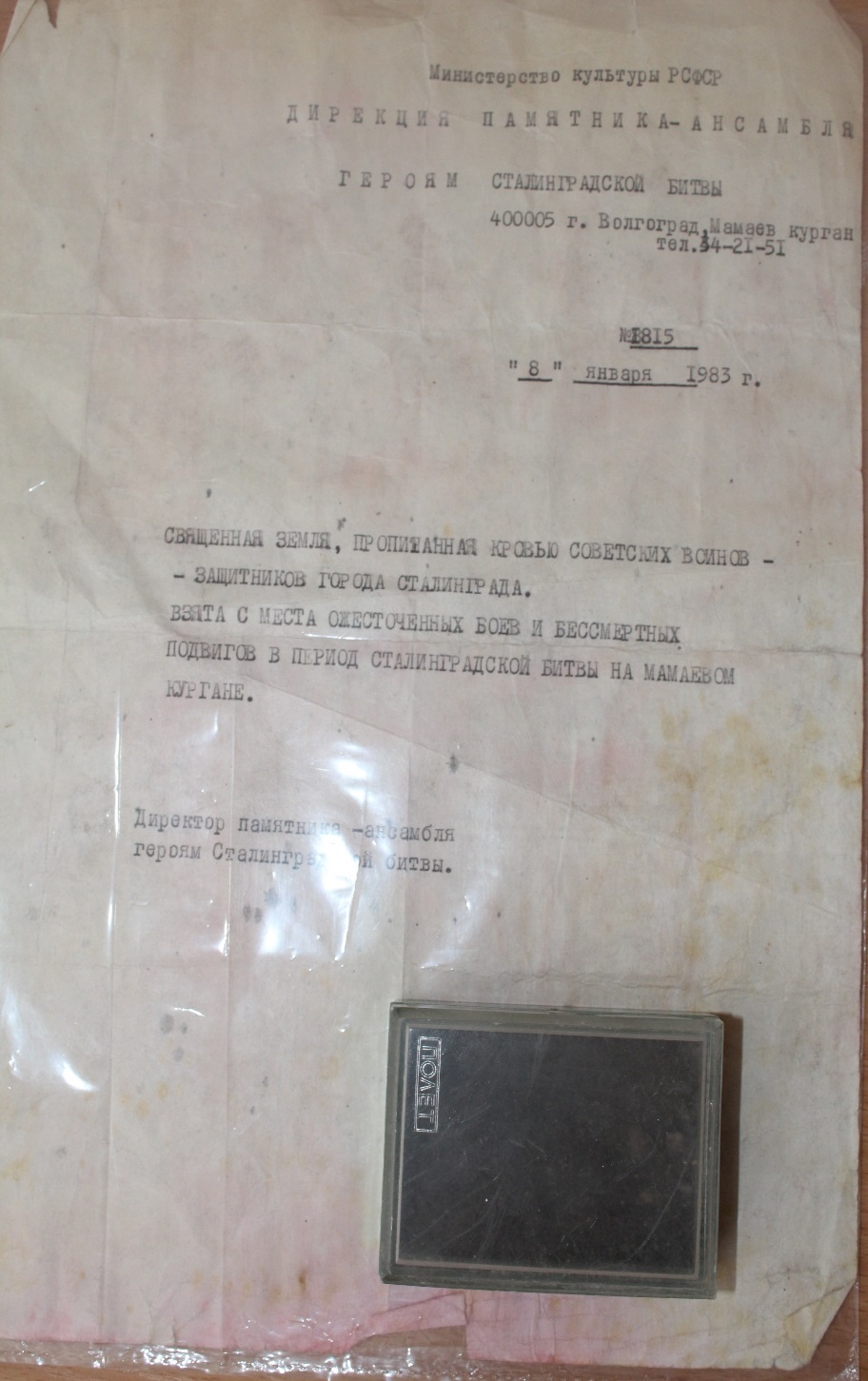 фотоаппарат 
Голенкова П.Е
Горсть священной земли 
с Мамаева Кургана
3 раздел
 «Туған өлкемді құрмет тұтамын»
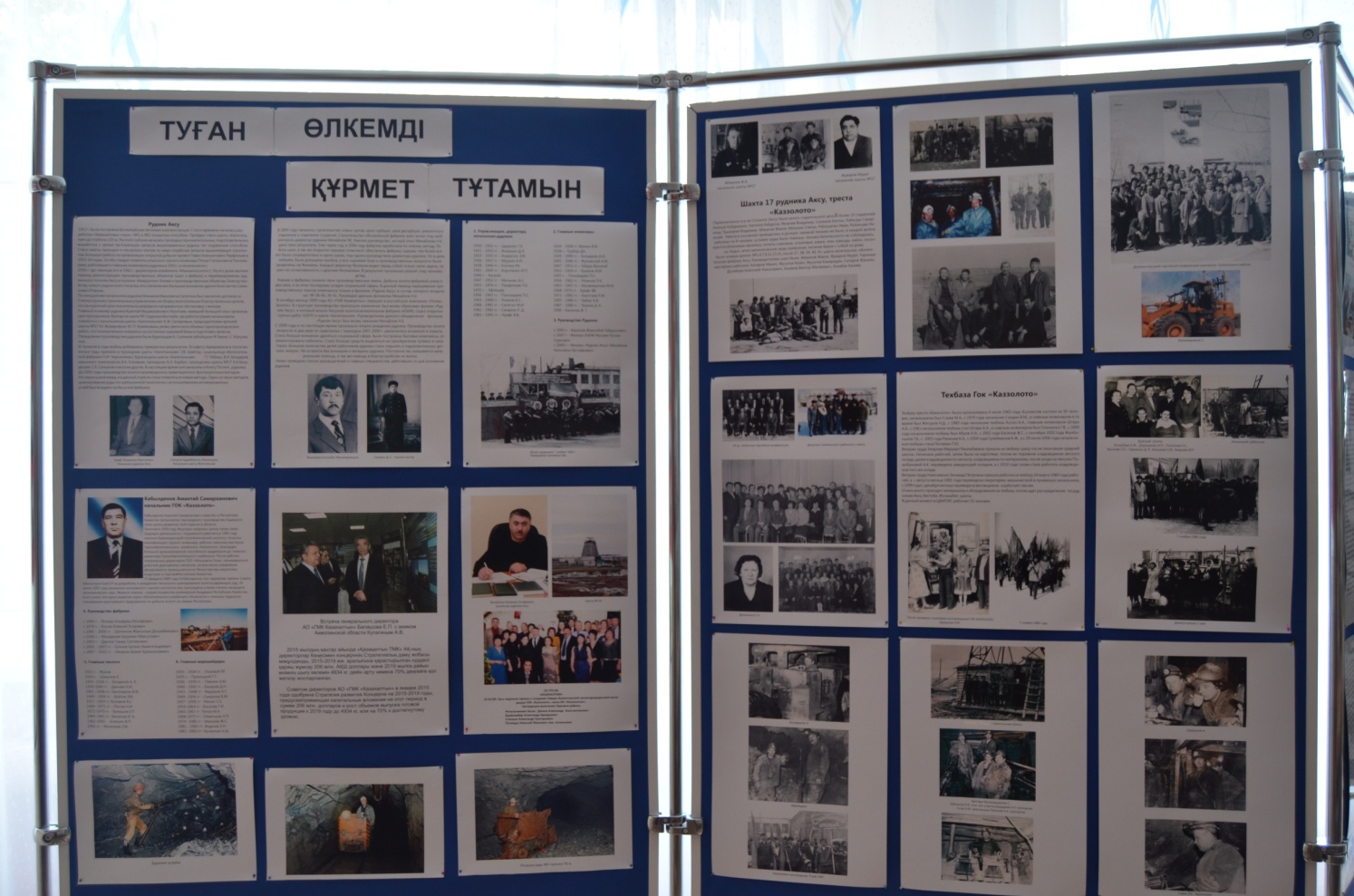 «Я славлю свой родимый край»
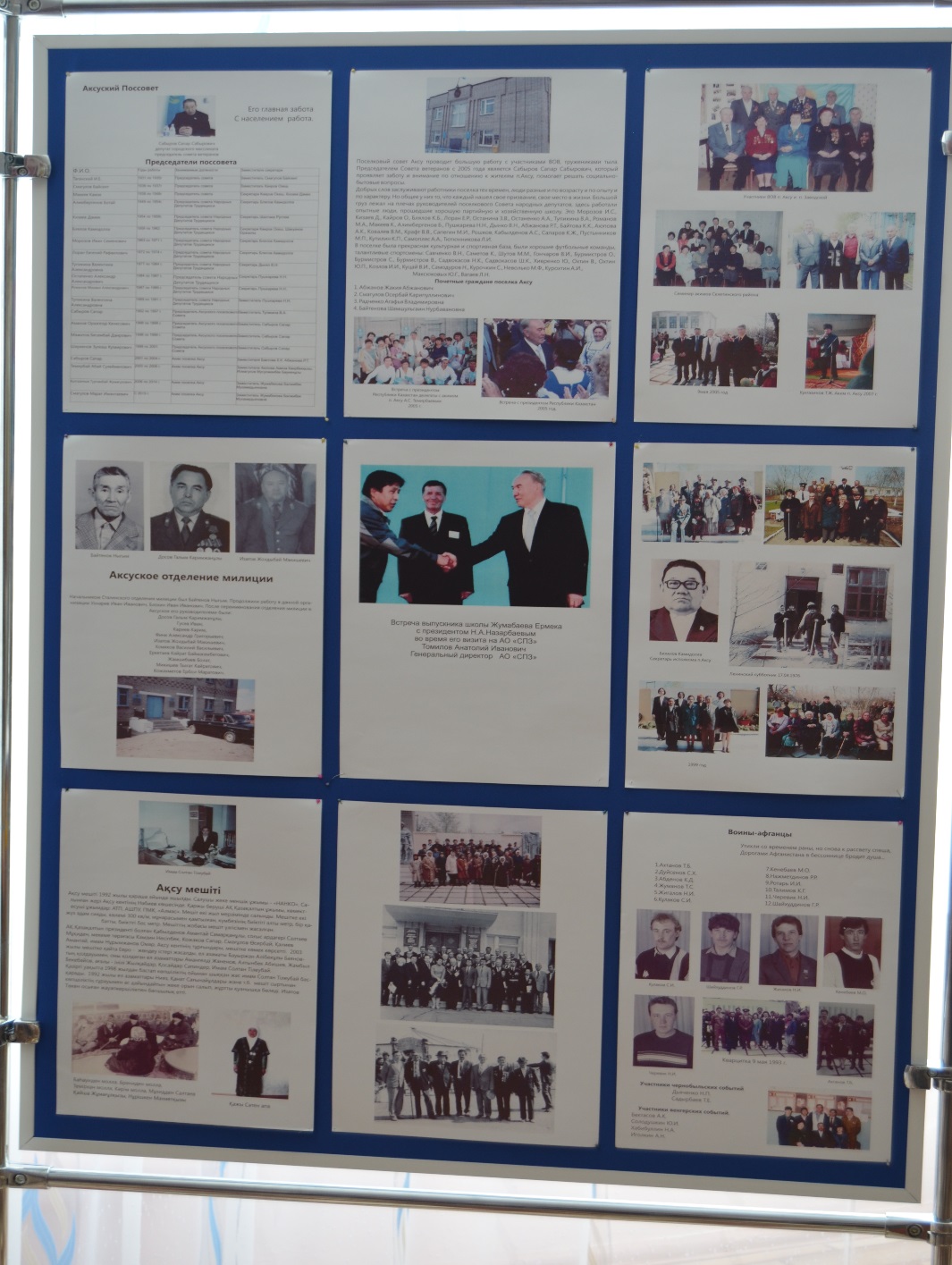 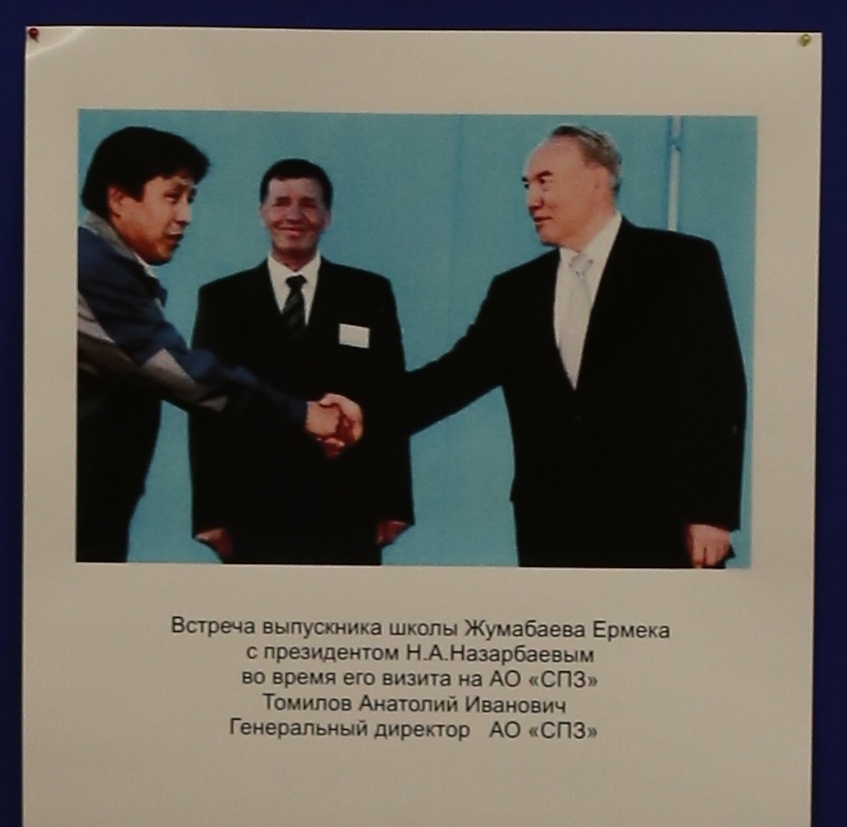 4 раздел
          «Алтын  ұя мектебім»
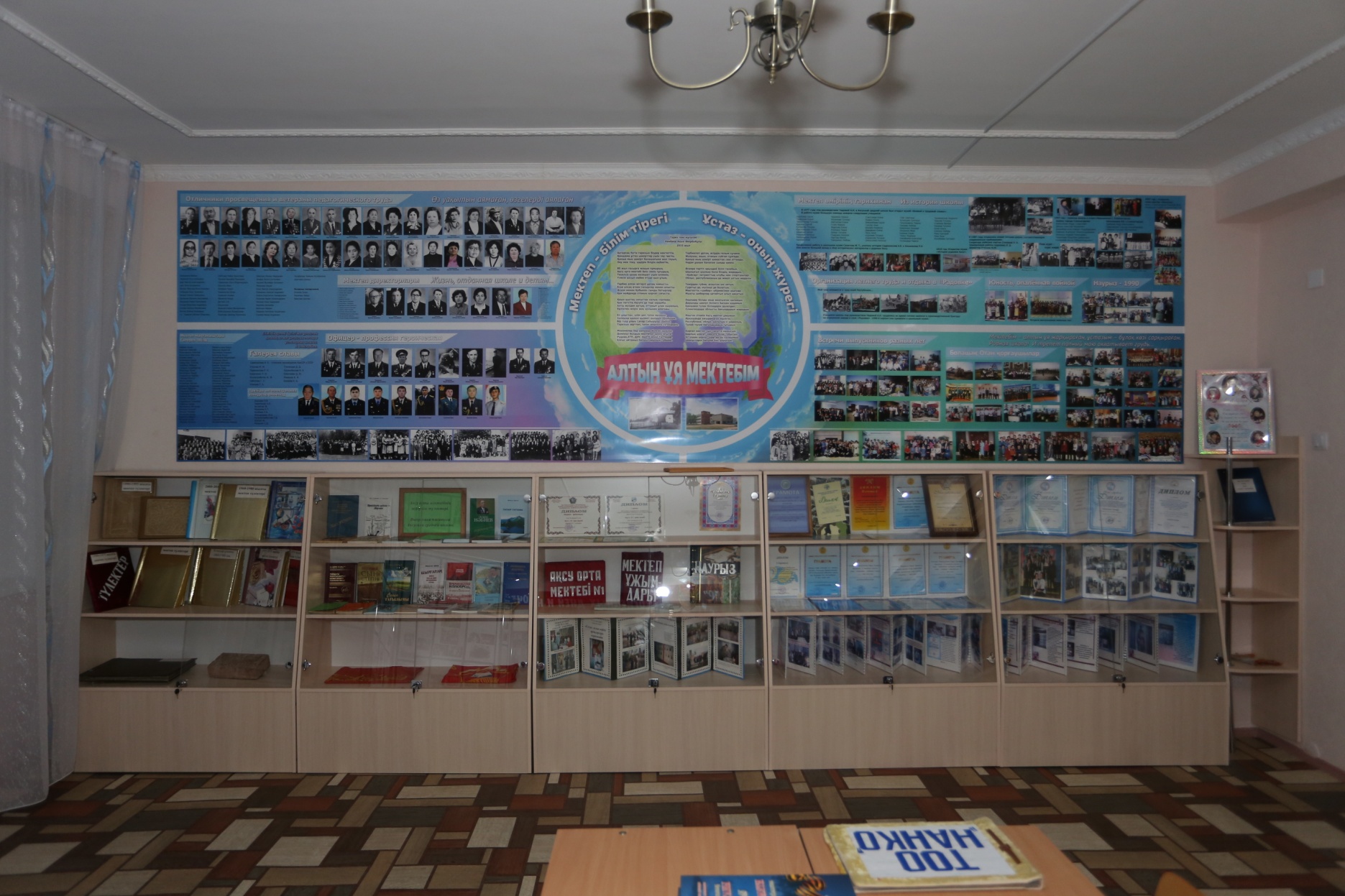 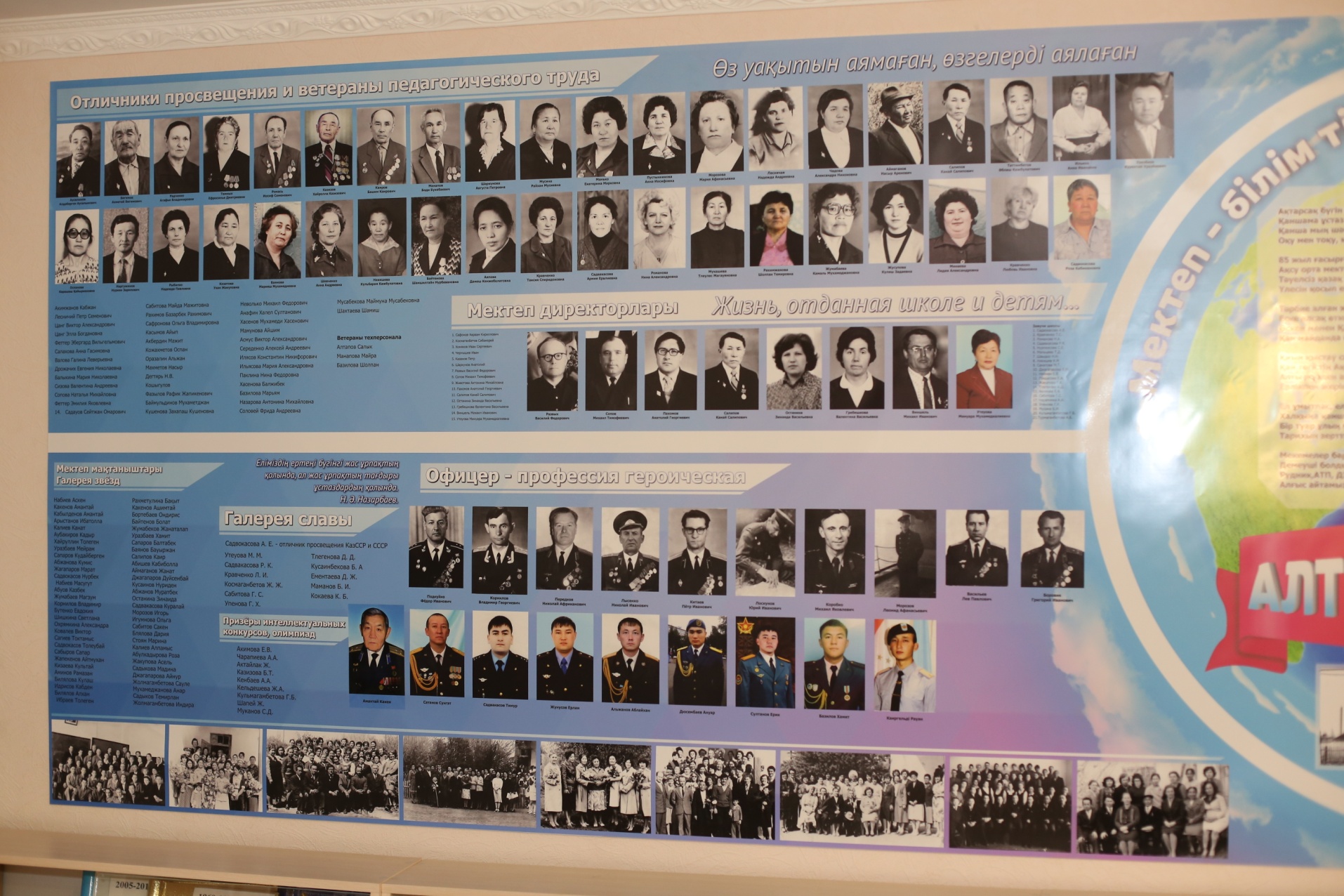 Галерея звёзд
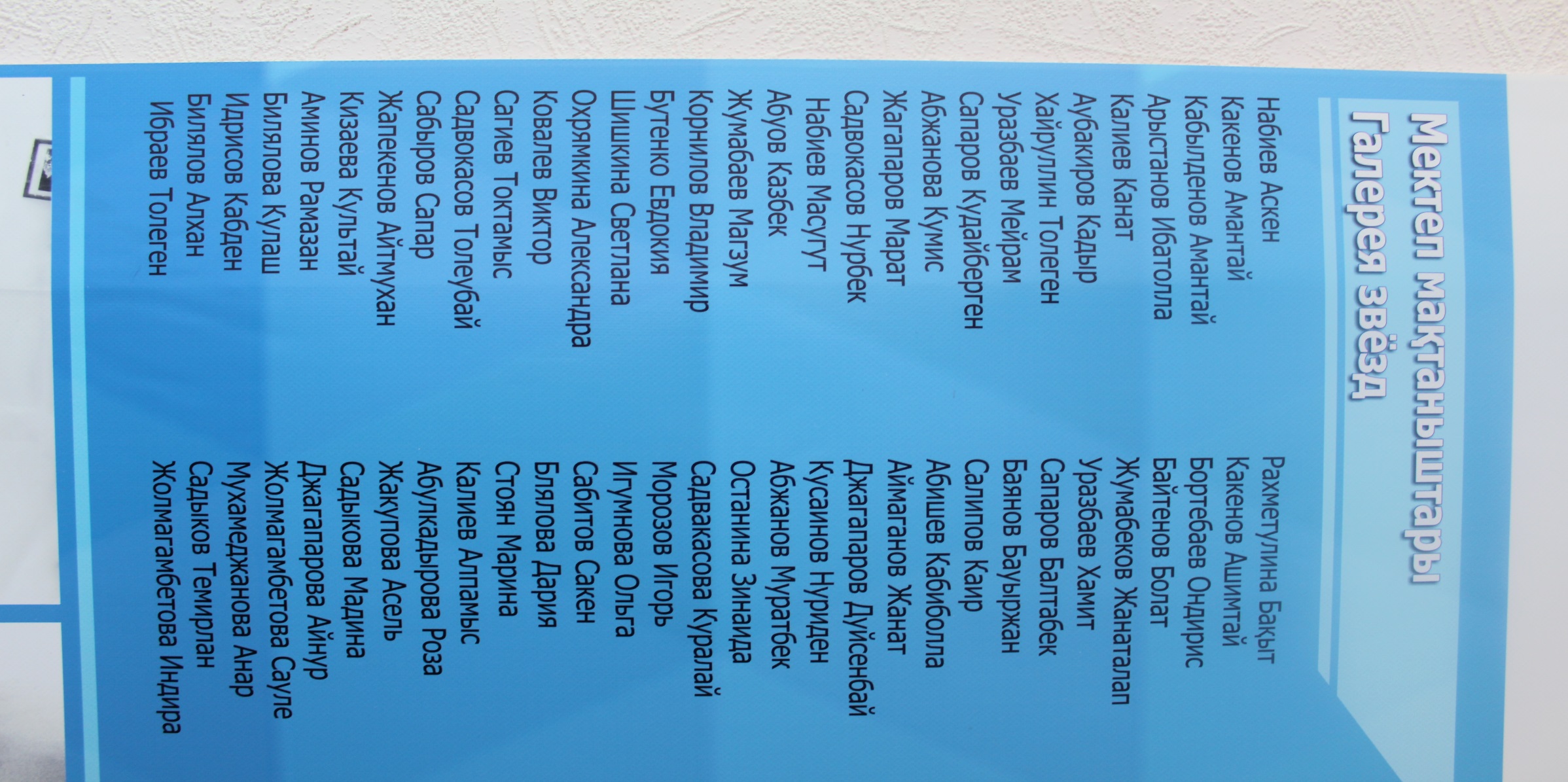 Список выпускников школы, которые внесли большой вклад в развитие промышленности, науки и культуры и выпускникам,  получившим  золотые медали и знак «Алтын белгі»
«Офицер – профессия героическая»
Из истории школы
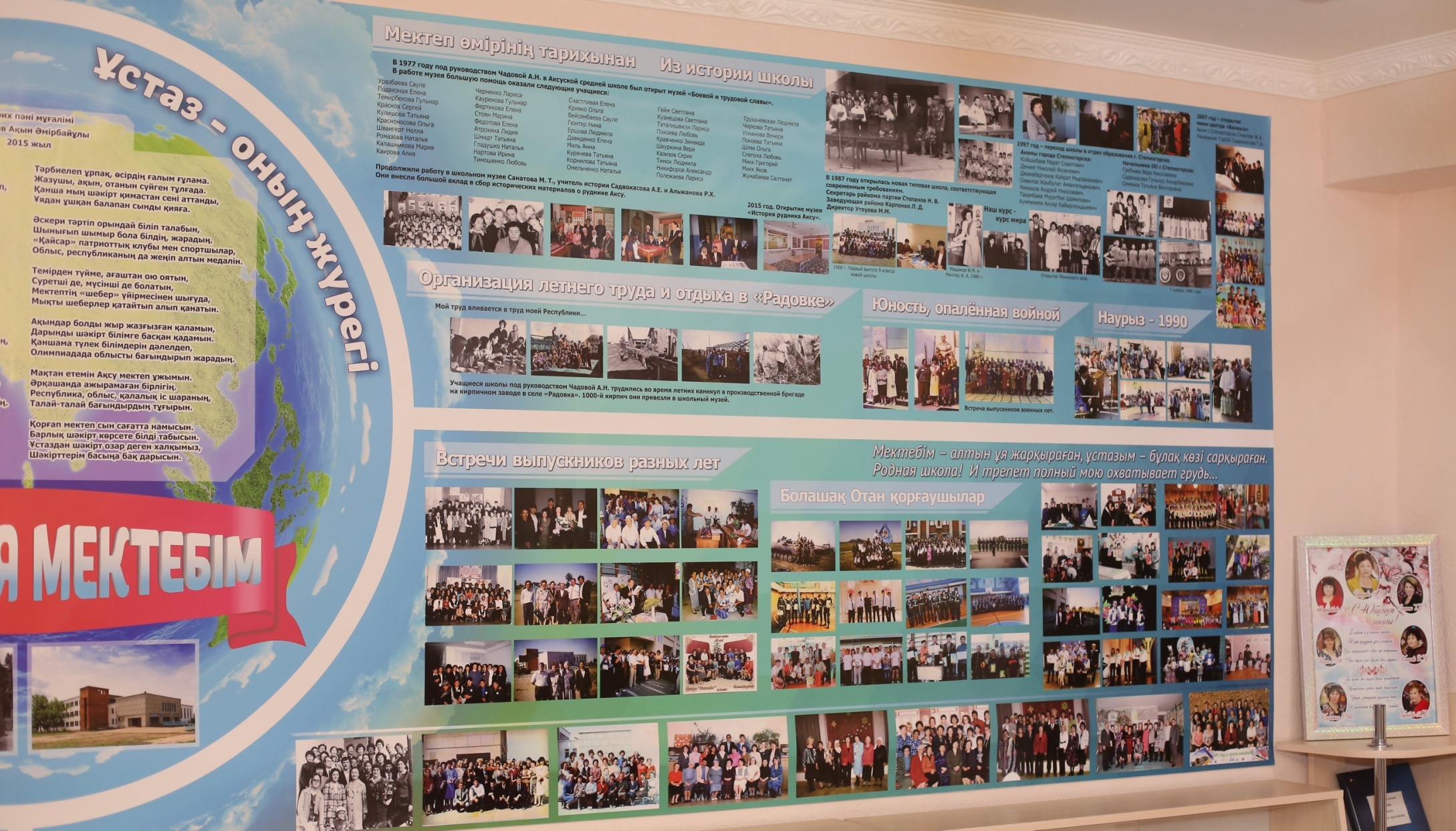 Достижения учащихся
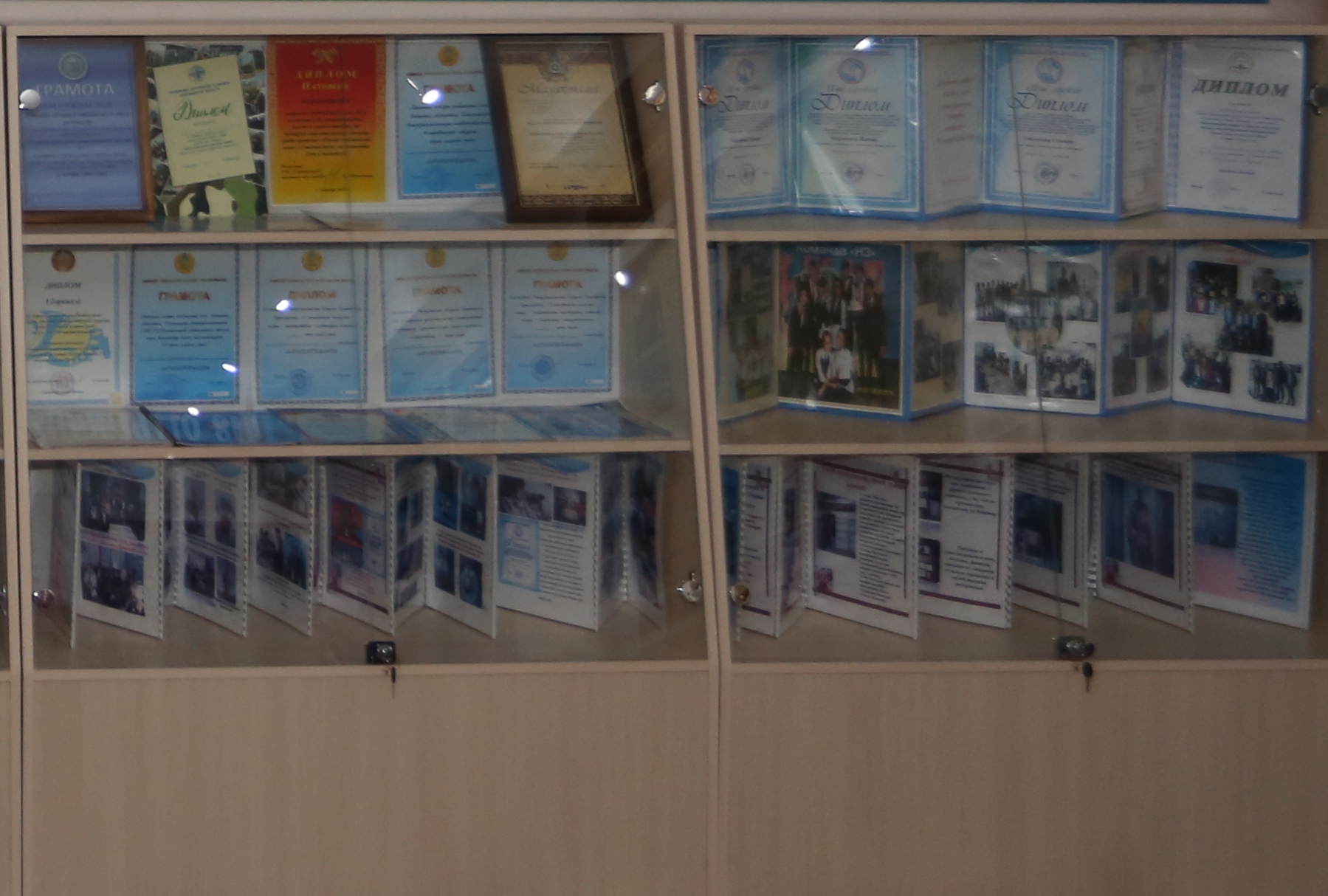 Книги 
наших выпускников писателей
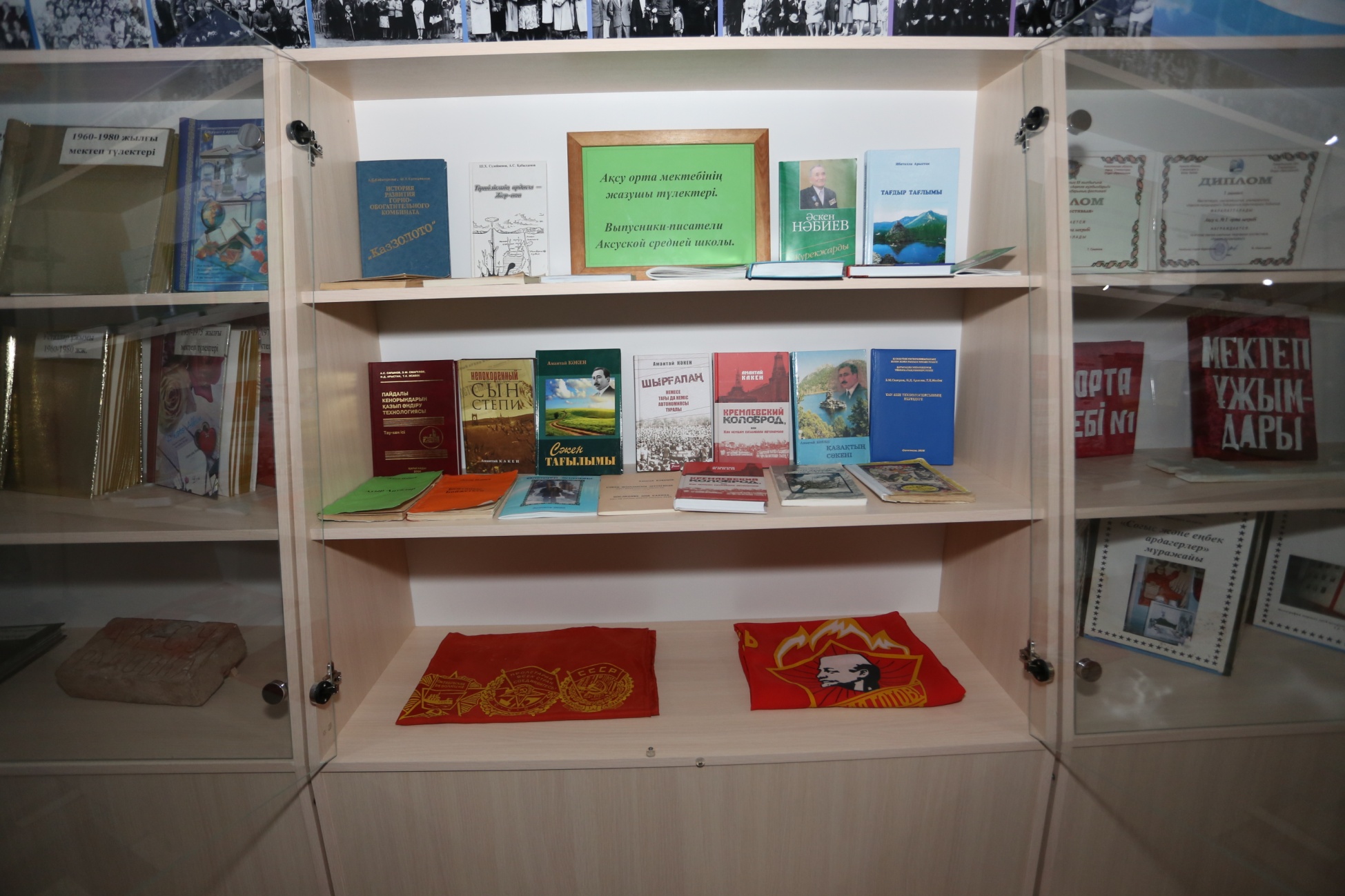 экскурсия в музей с учащимися
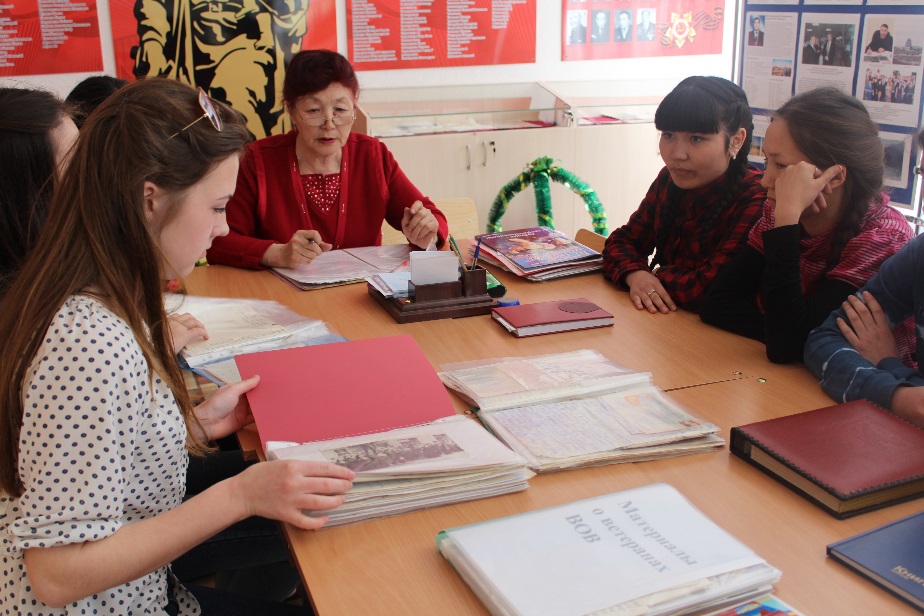 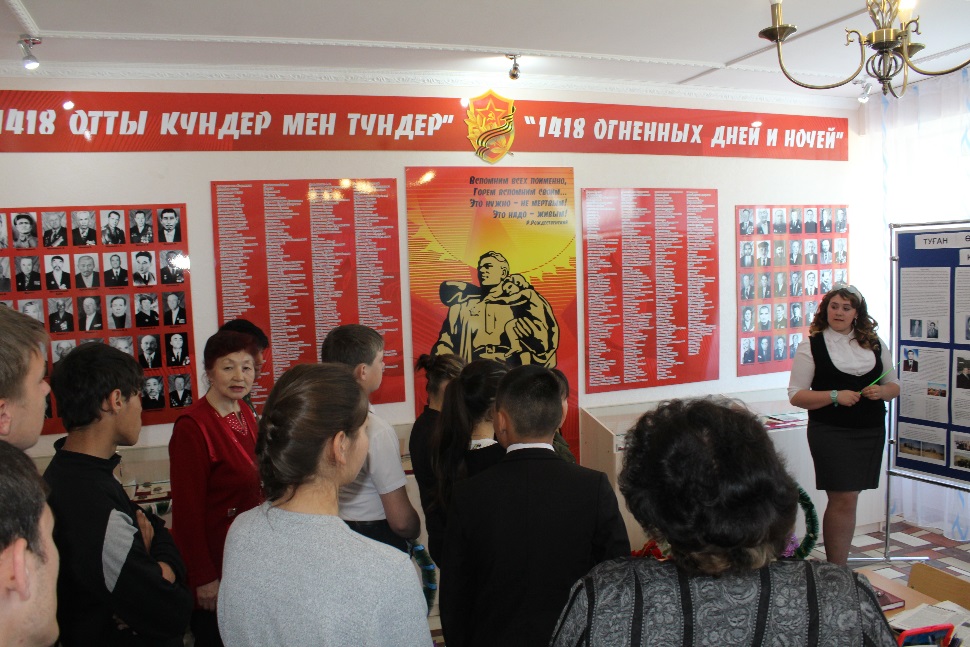 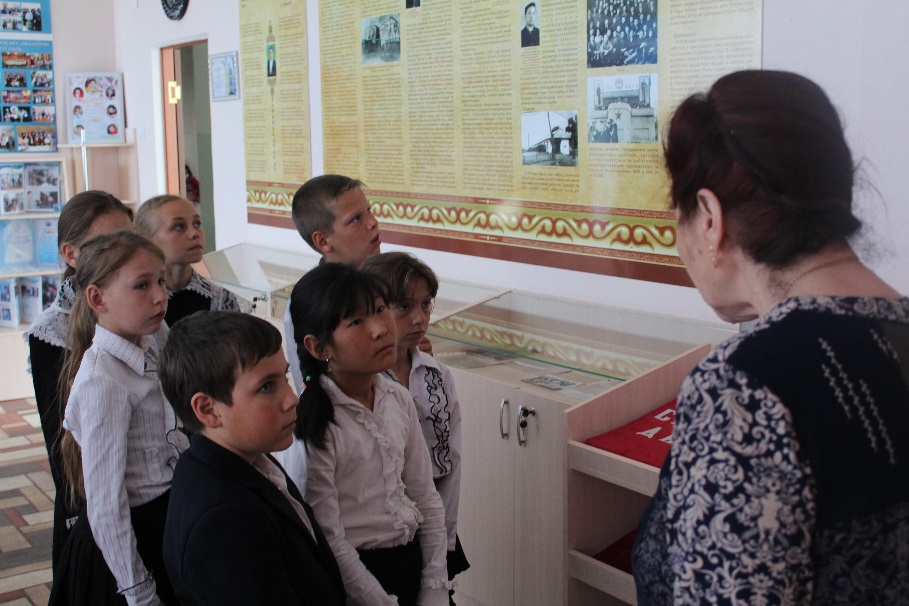 Бессмертный полк
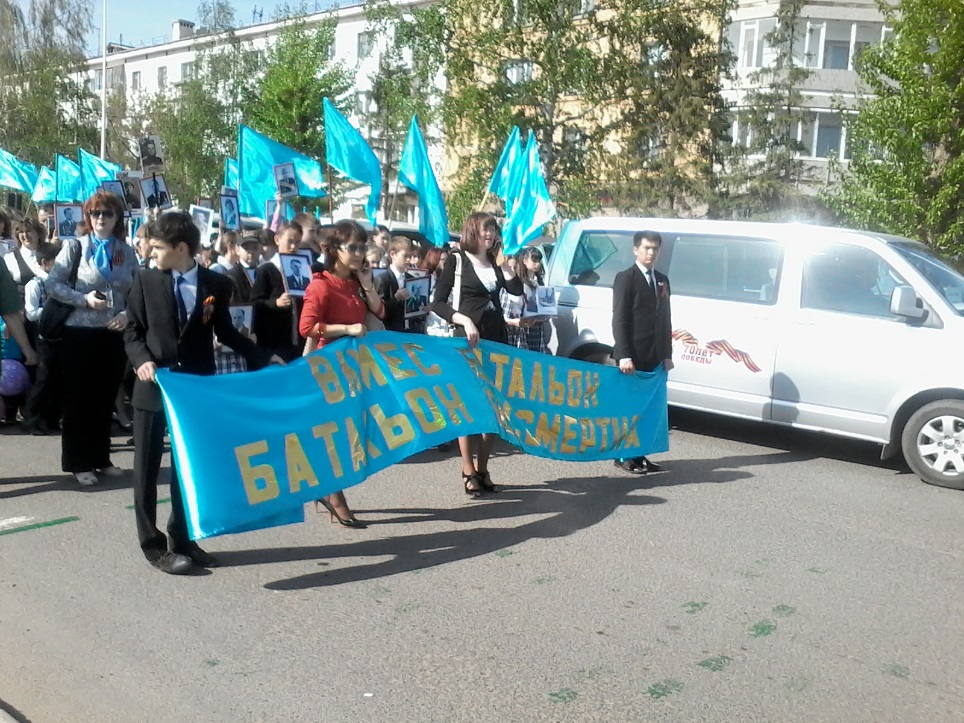 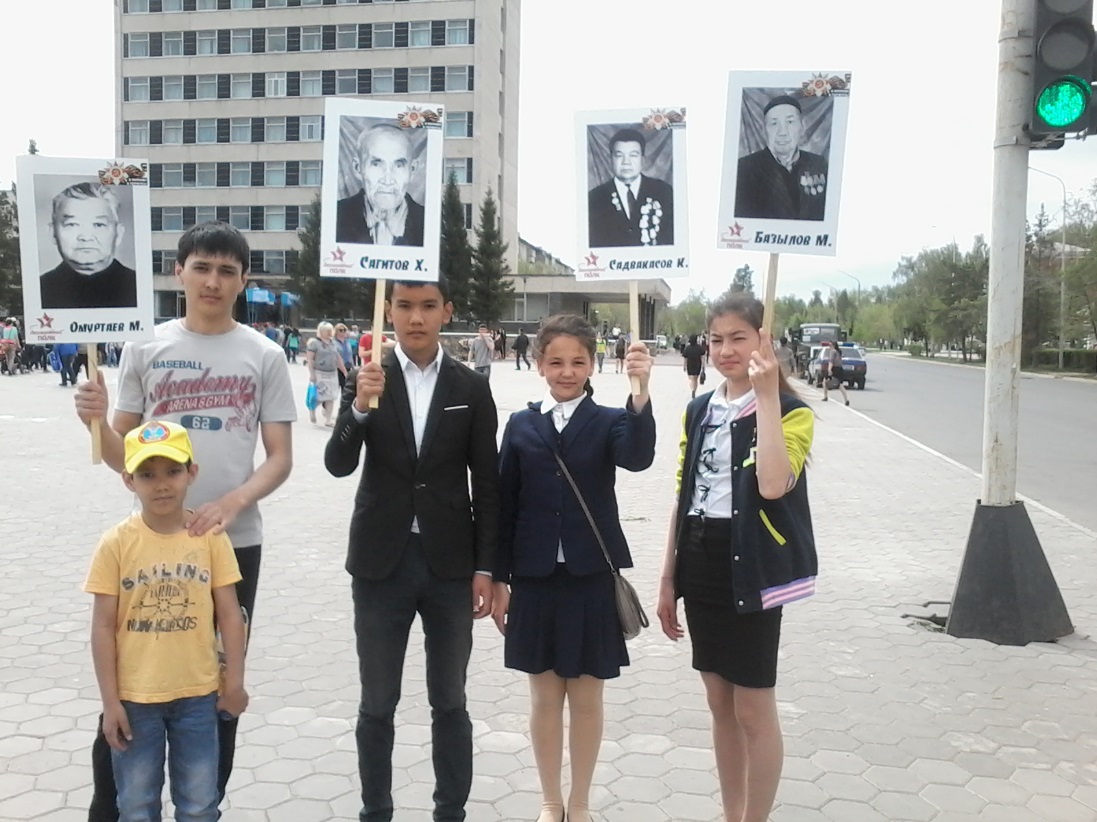 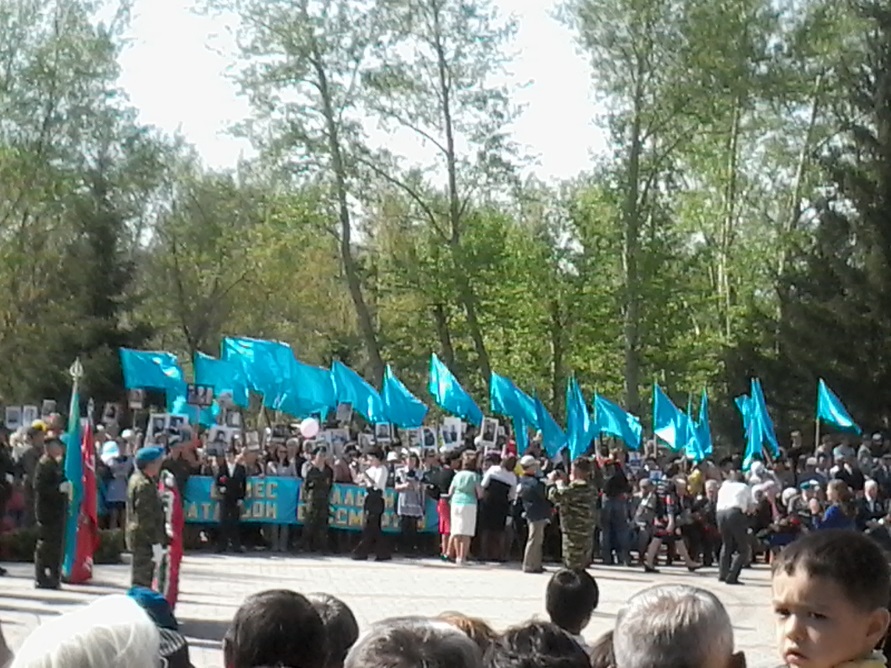 Встреча ветеранами ВОВс тружениками тыла
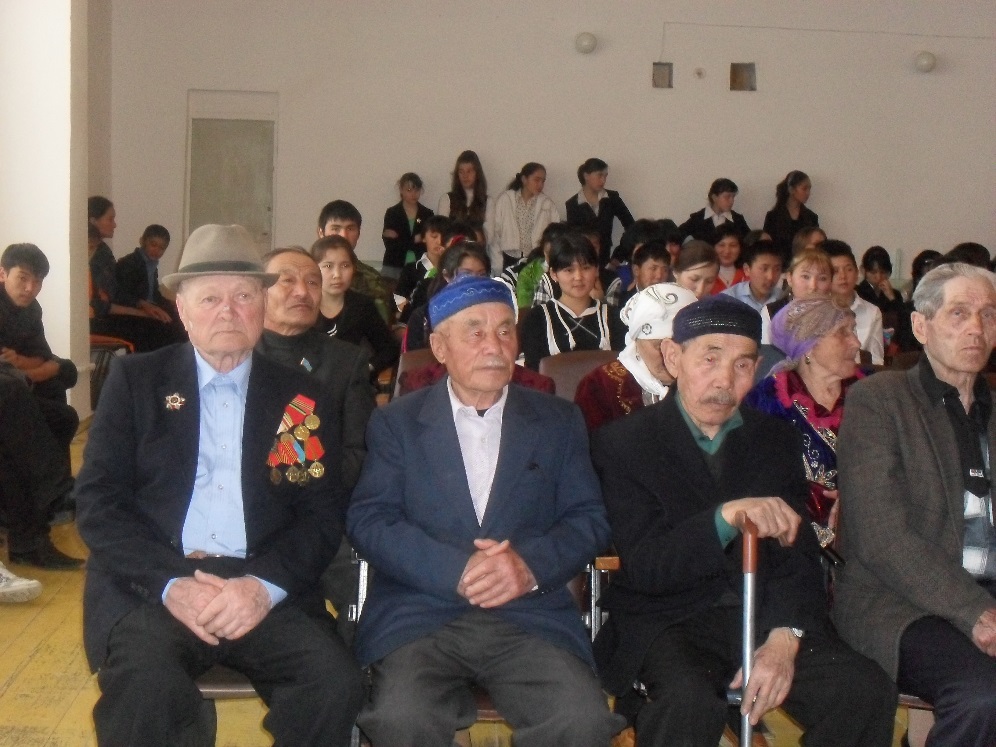 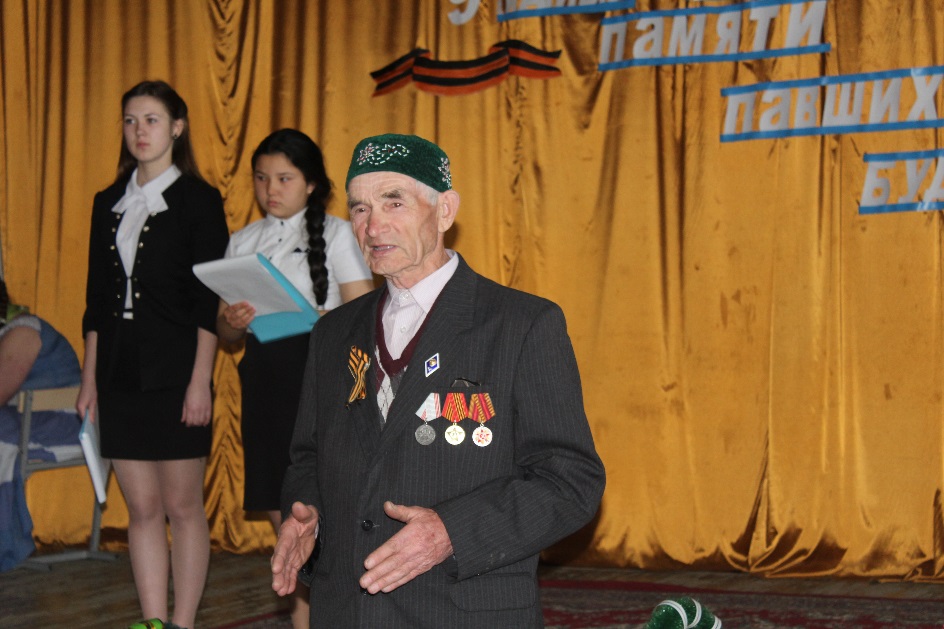 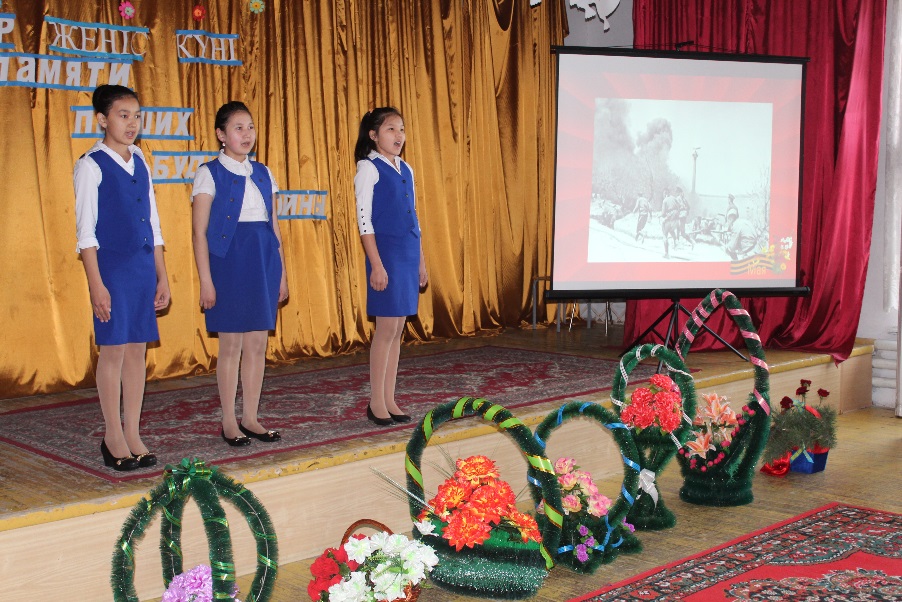 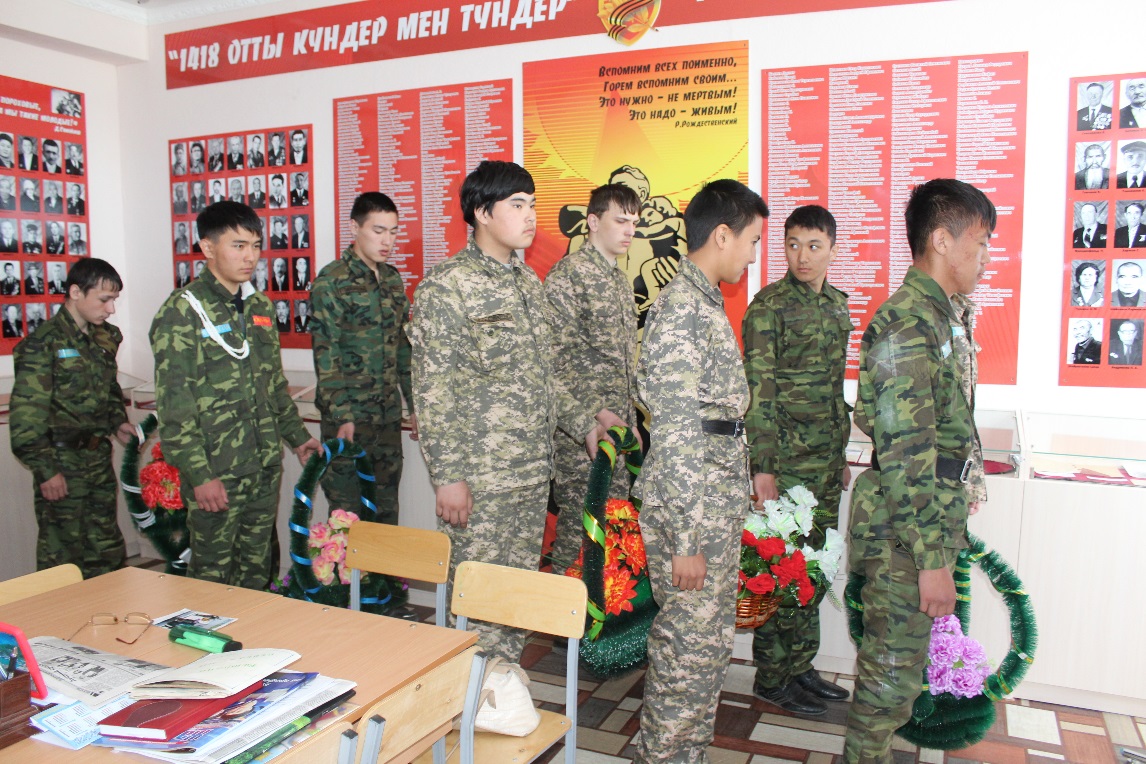 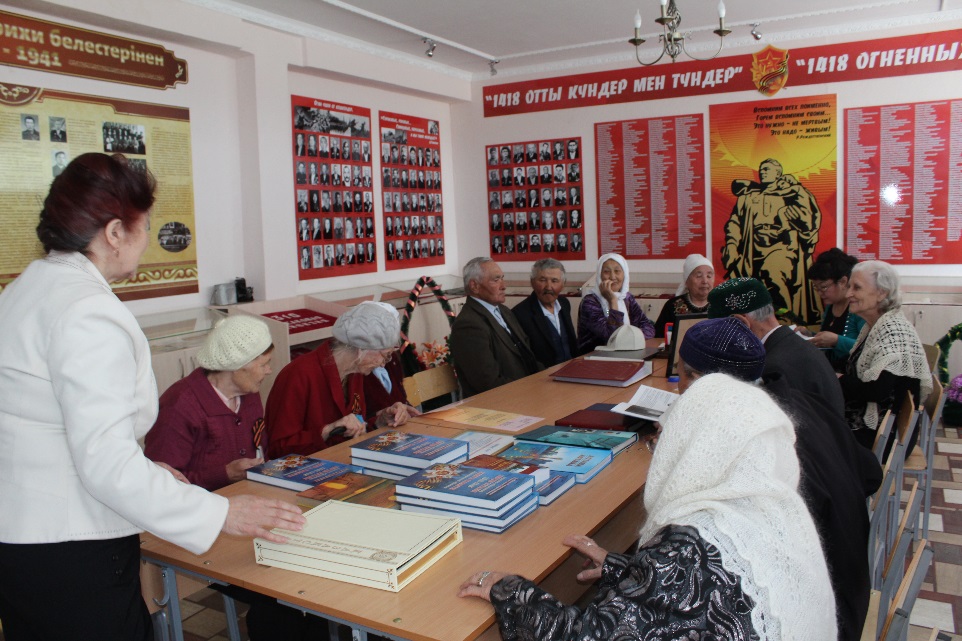 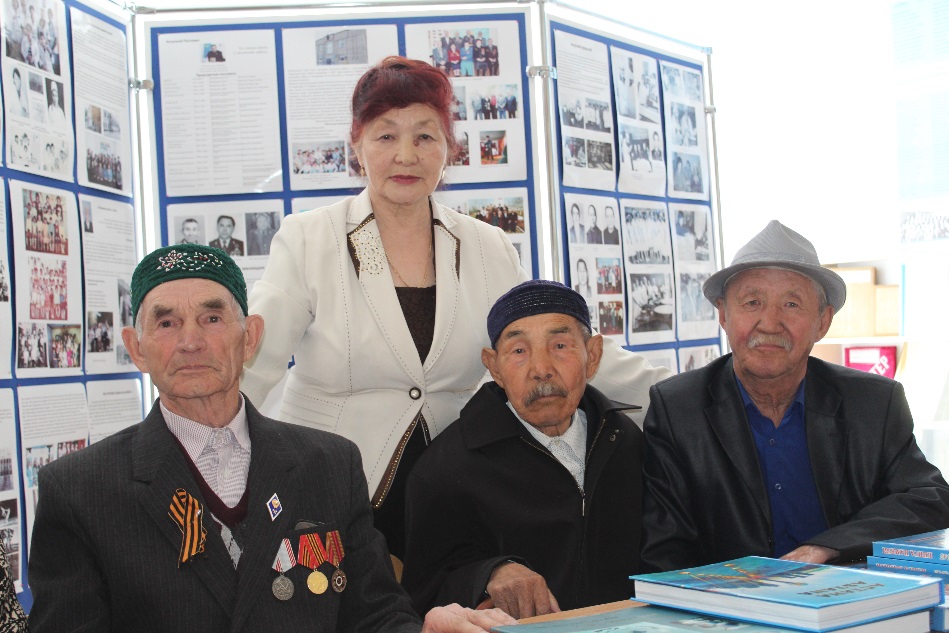 Встречи с внуками и правнуками ветеранов войны
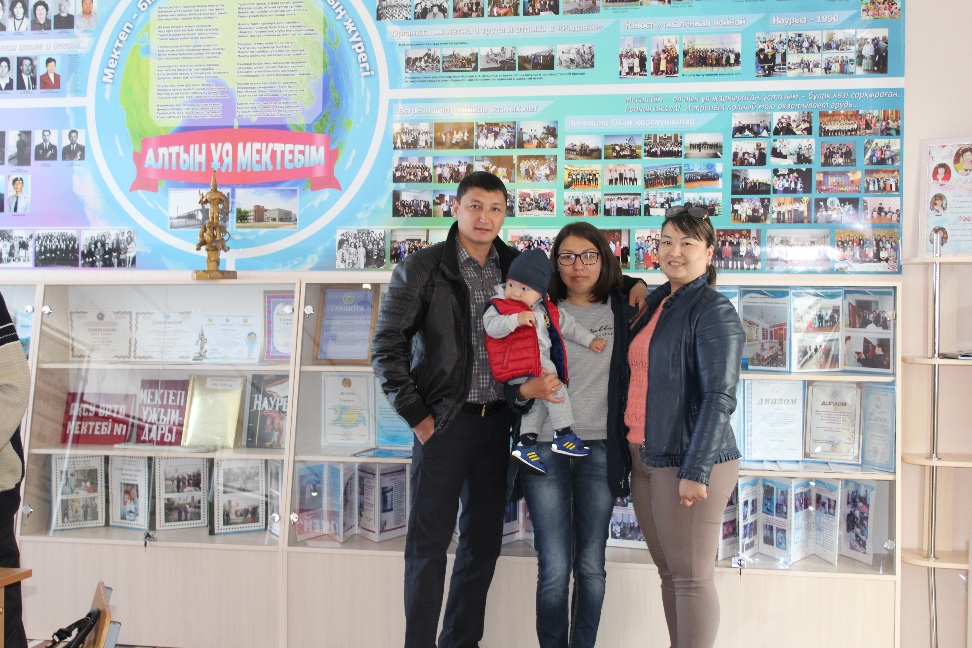 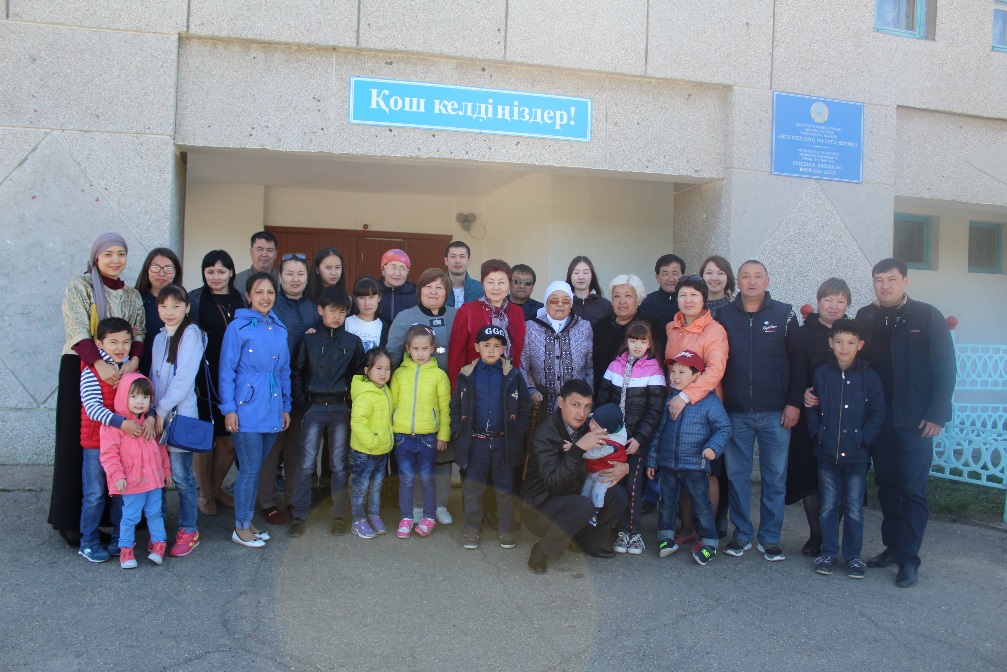 Человек славен трудом
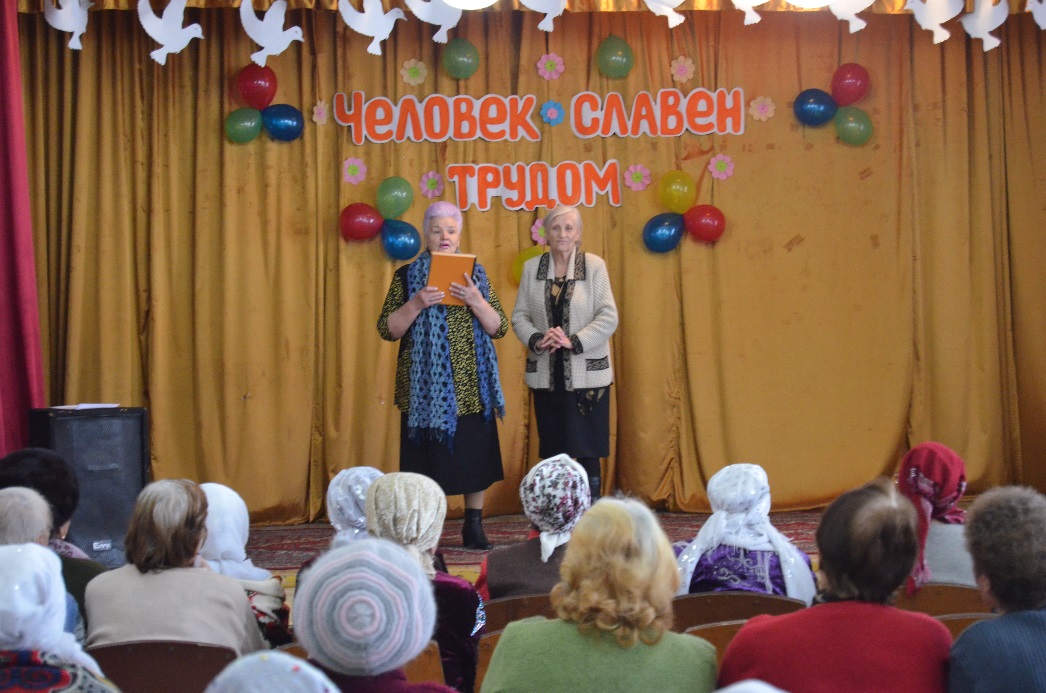 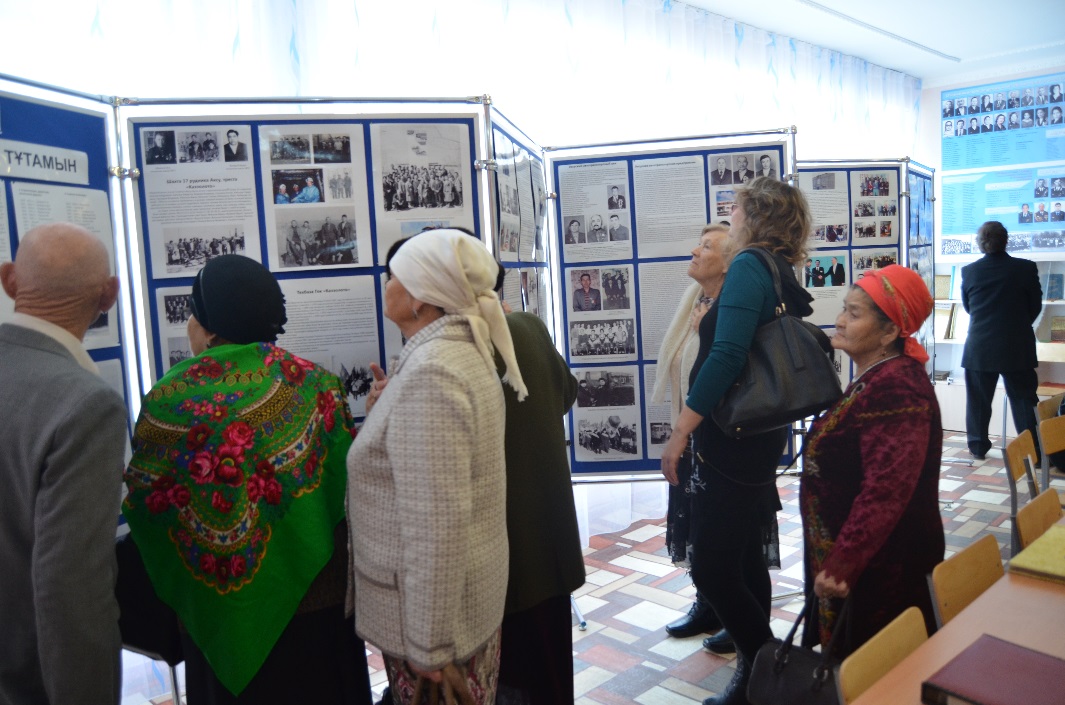 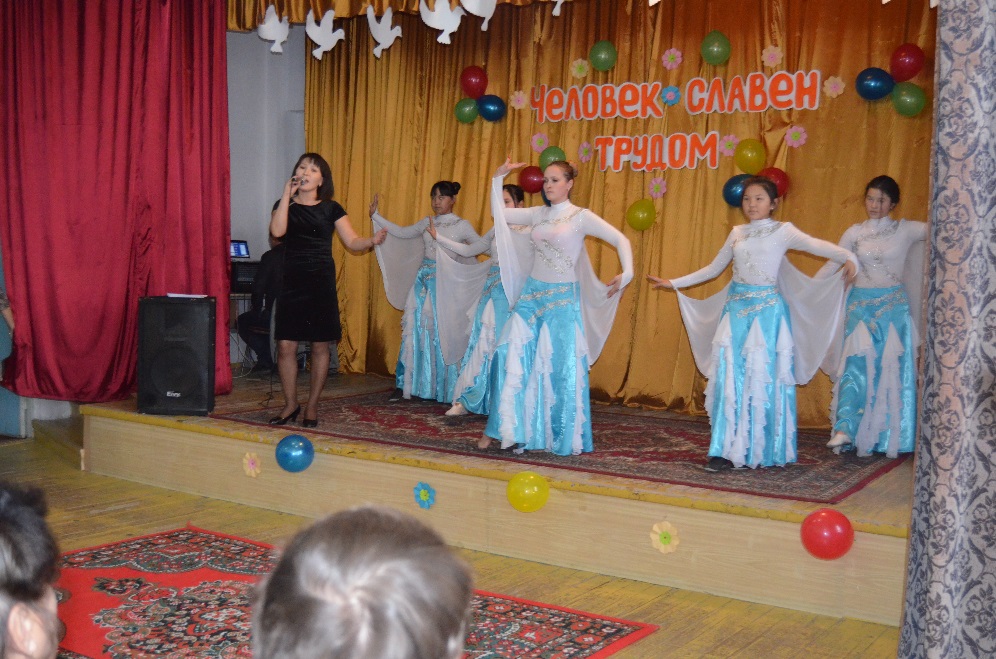 Октябрь 2015 год
Еңбегі зор асыл жандар
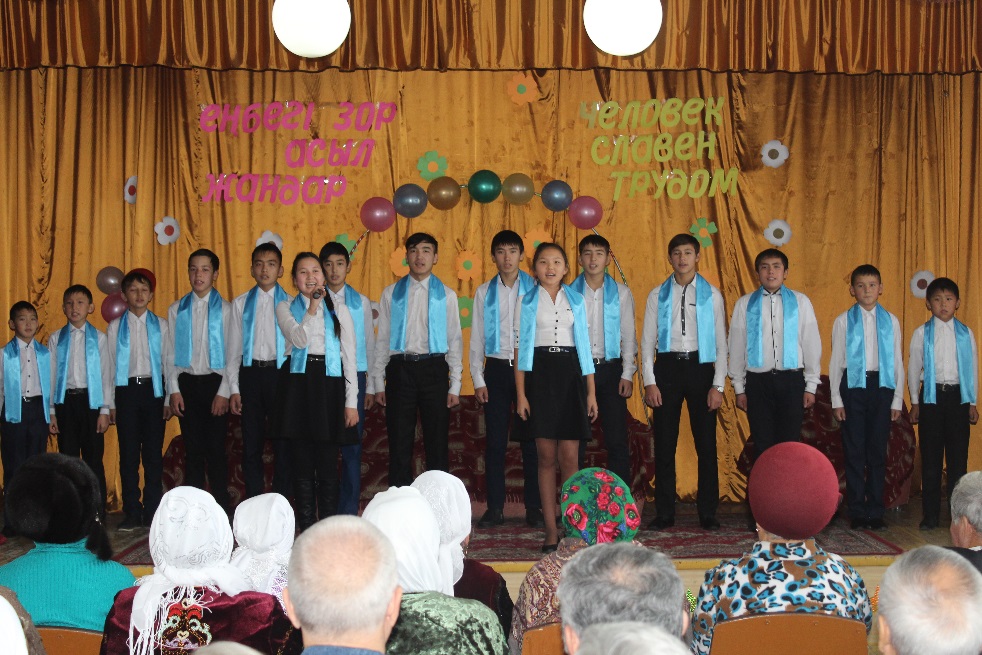 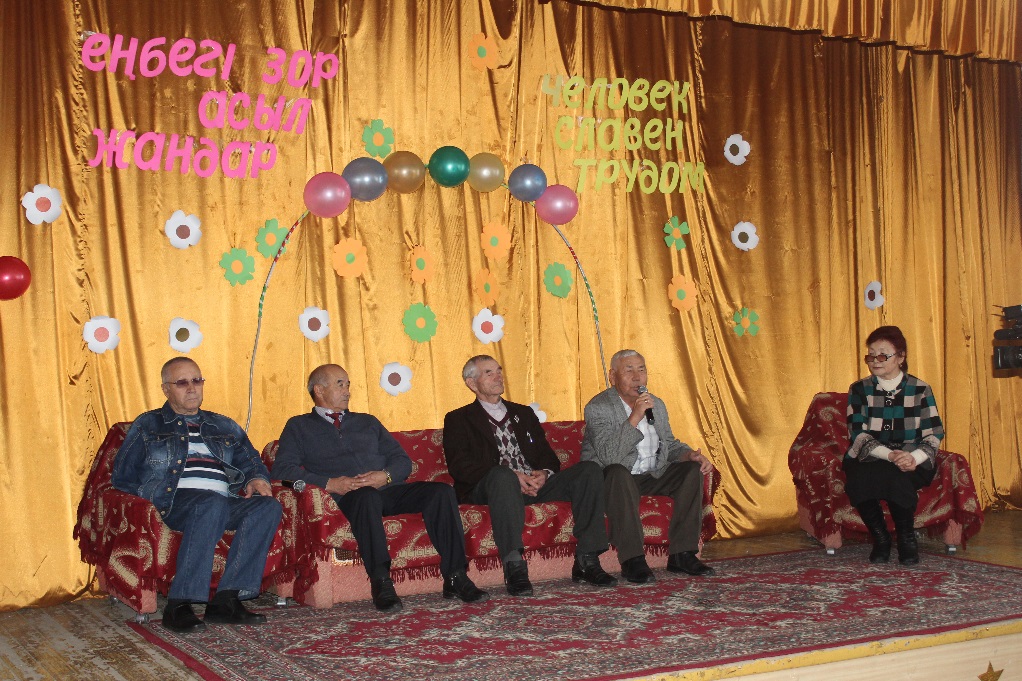 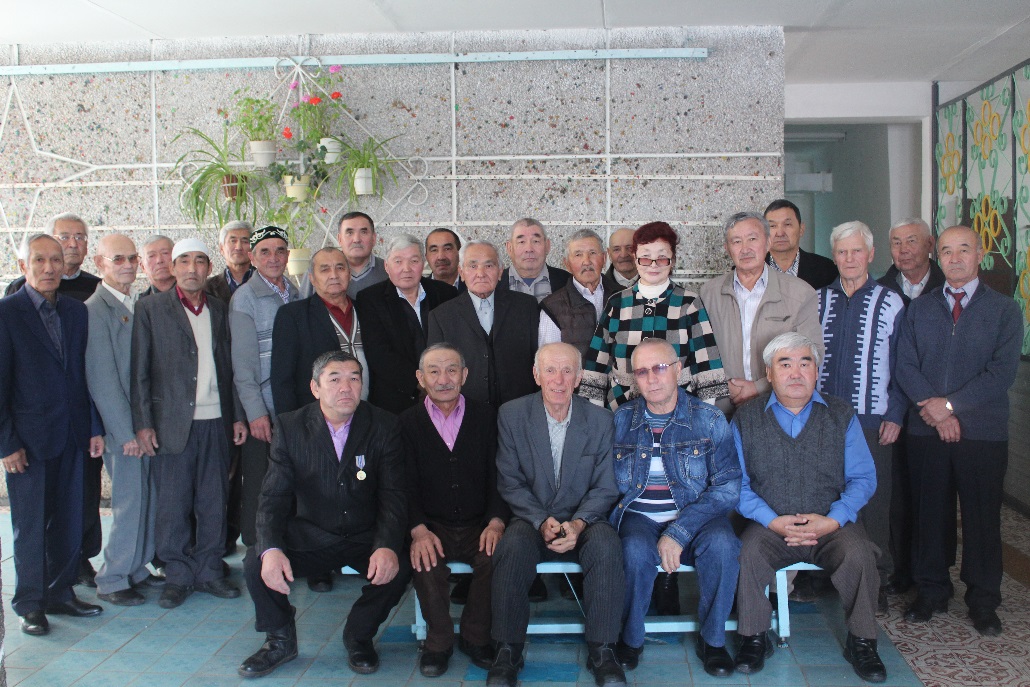 Ветераны шахтеры
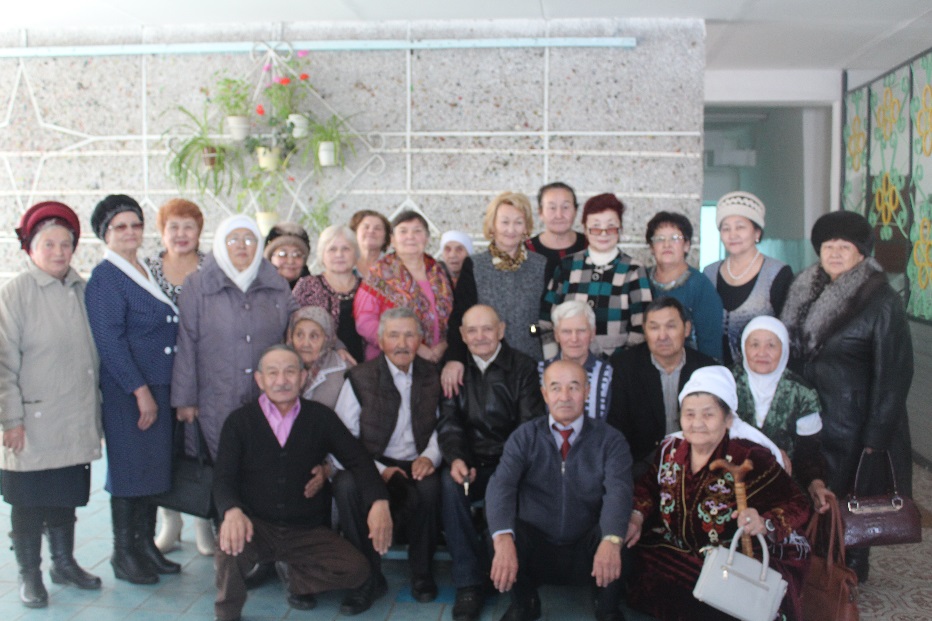 Ветераны АТП
Октябрь,  2016г
2014-2015 оқу жылында №1 Ақсу орта мектебінің85 - жылдық мерейтойы тойланды.
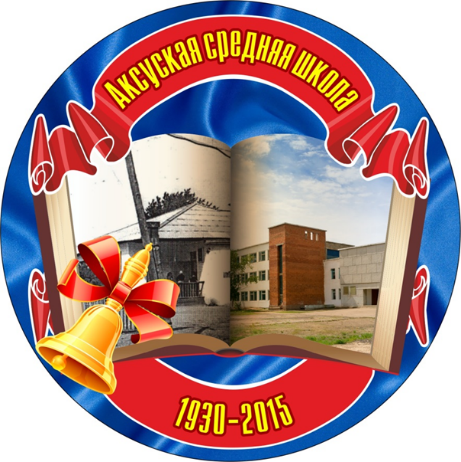 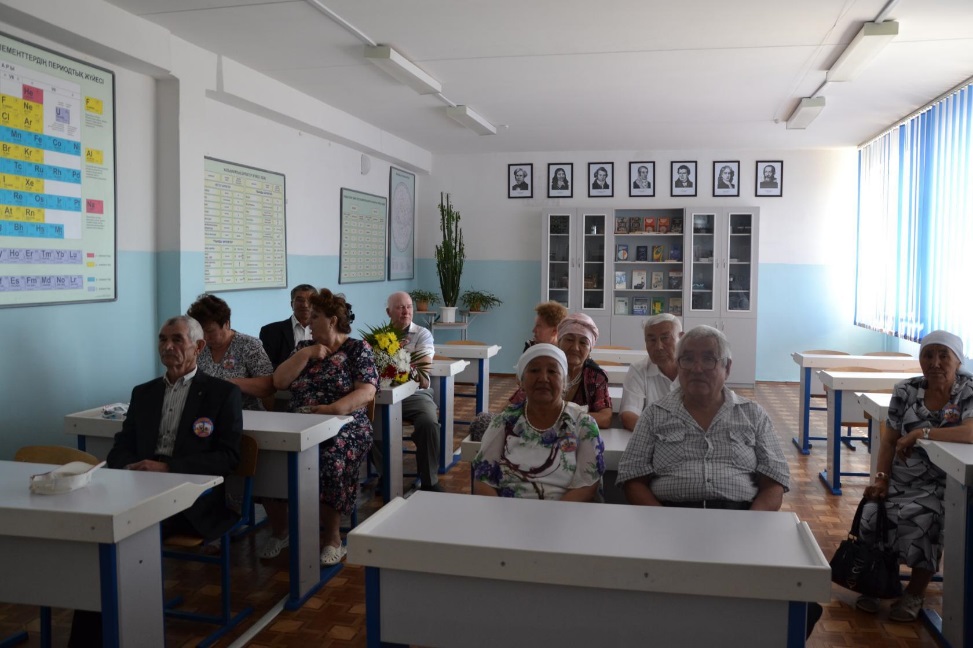 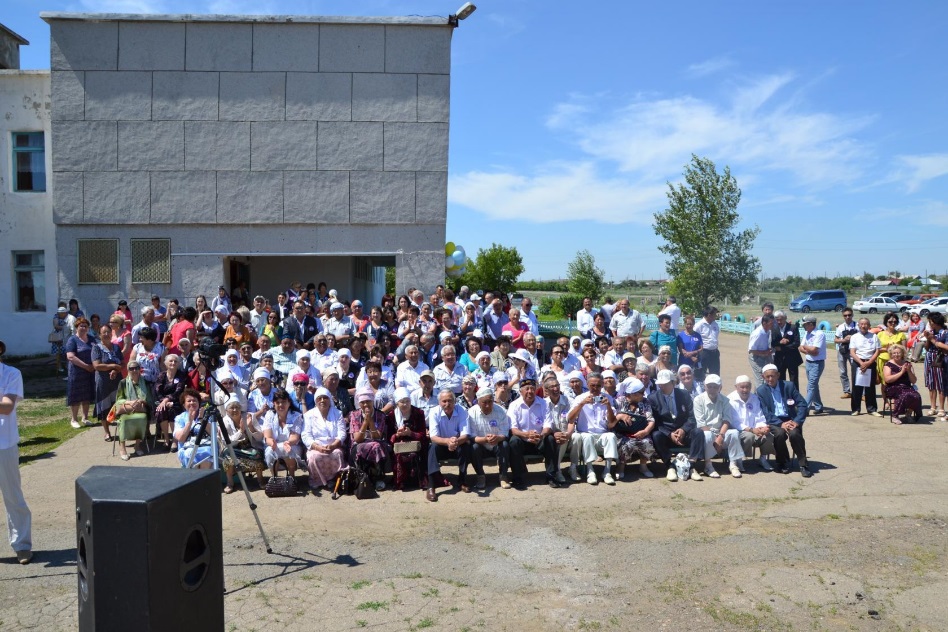 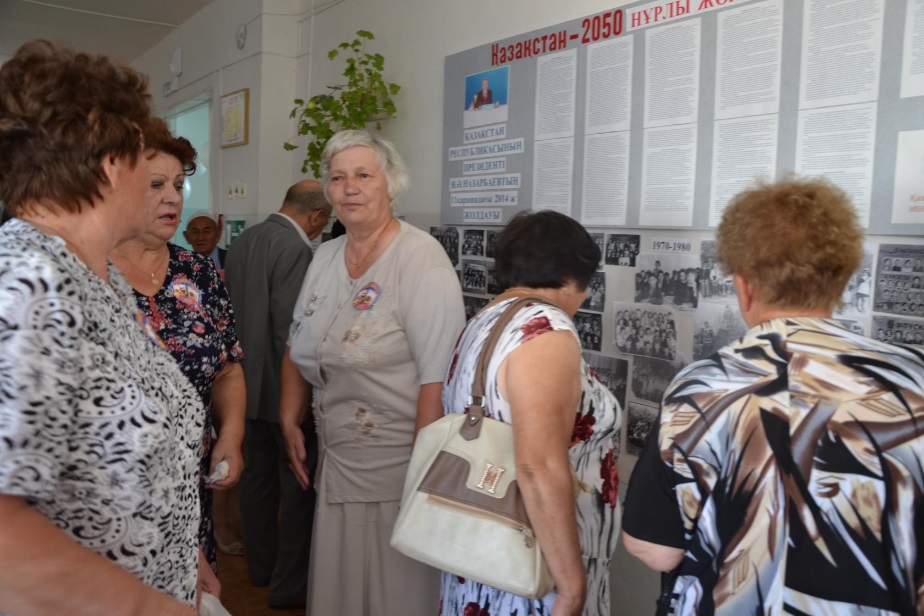 Совет ветеранов г. Степногорска и Акмолинской области
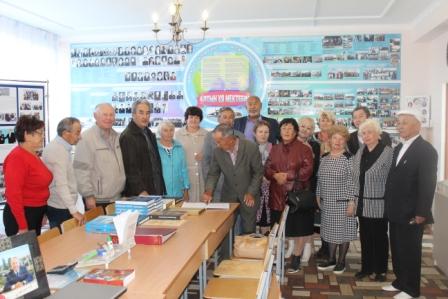 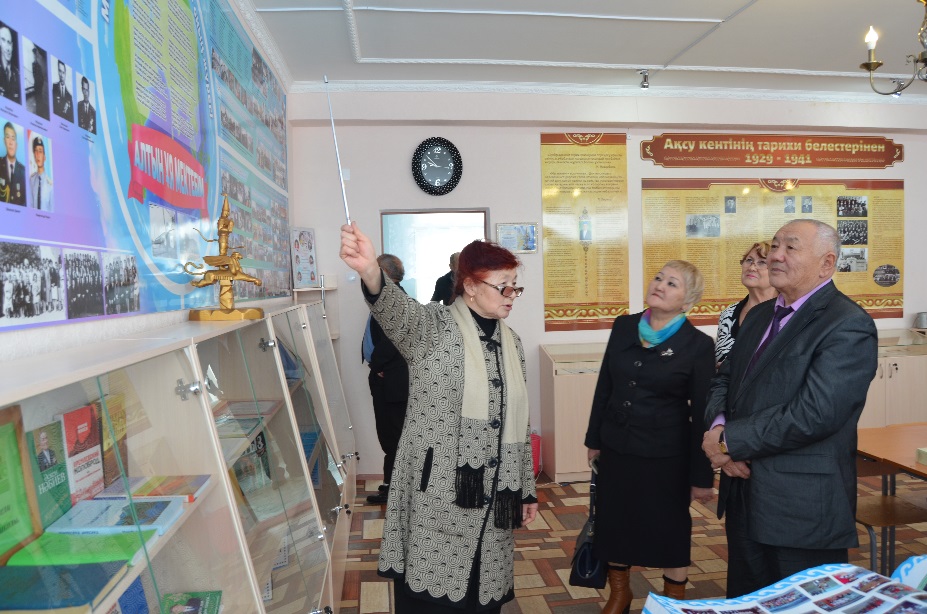 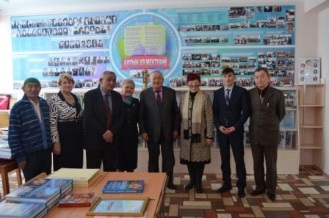 Публикации в СМИ
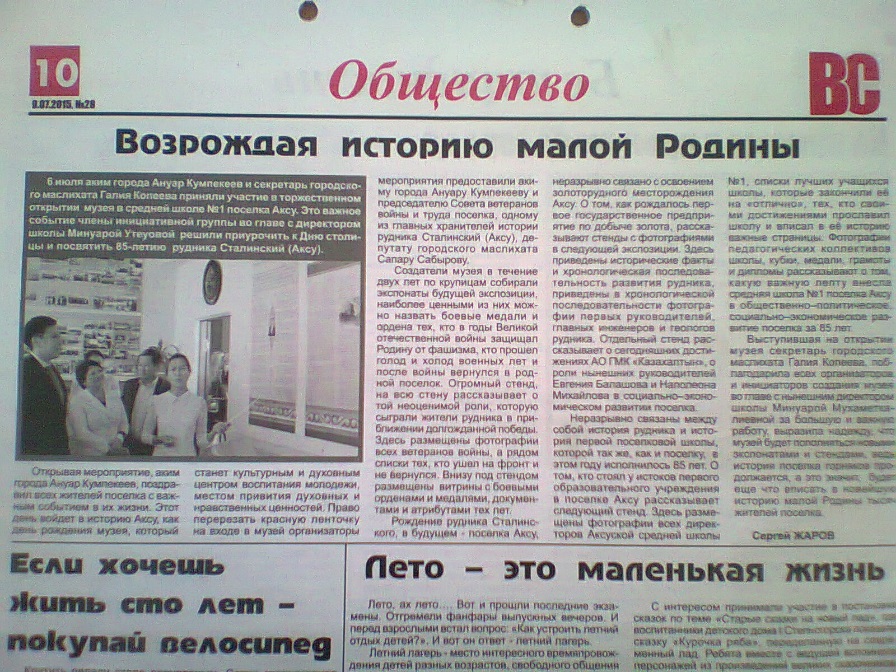 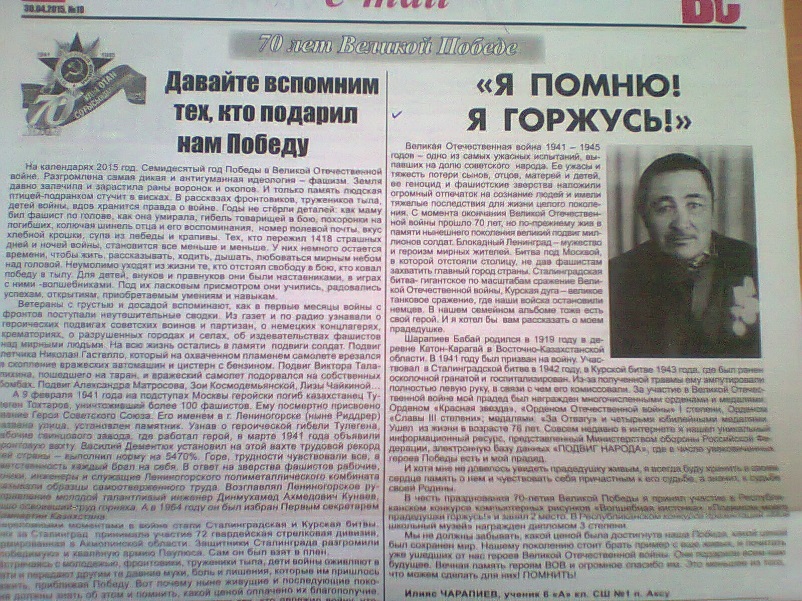 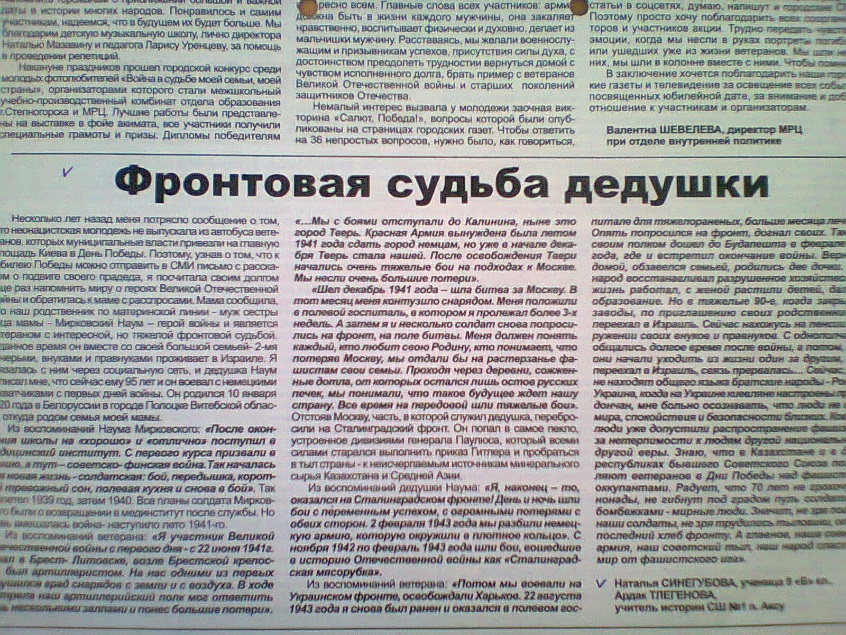 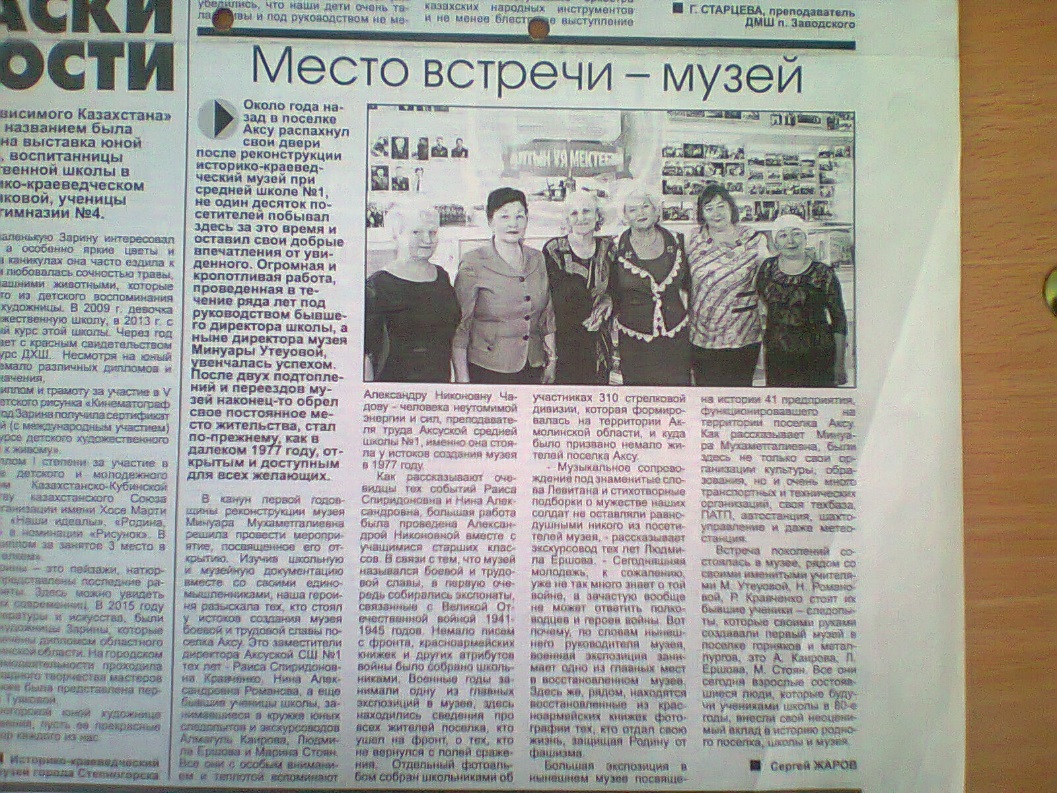 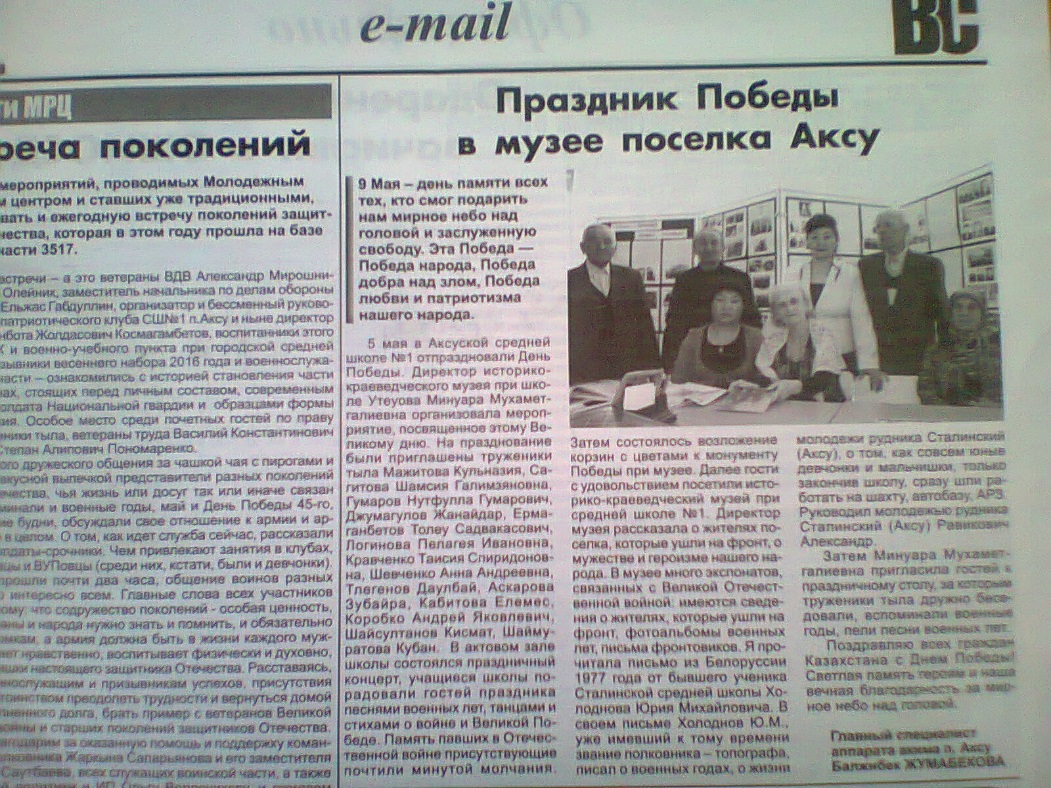 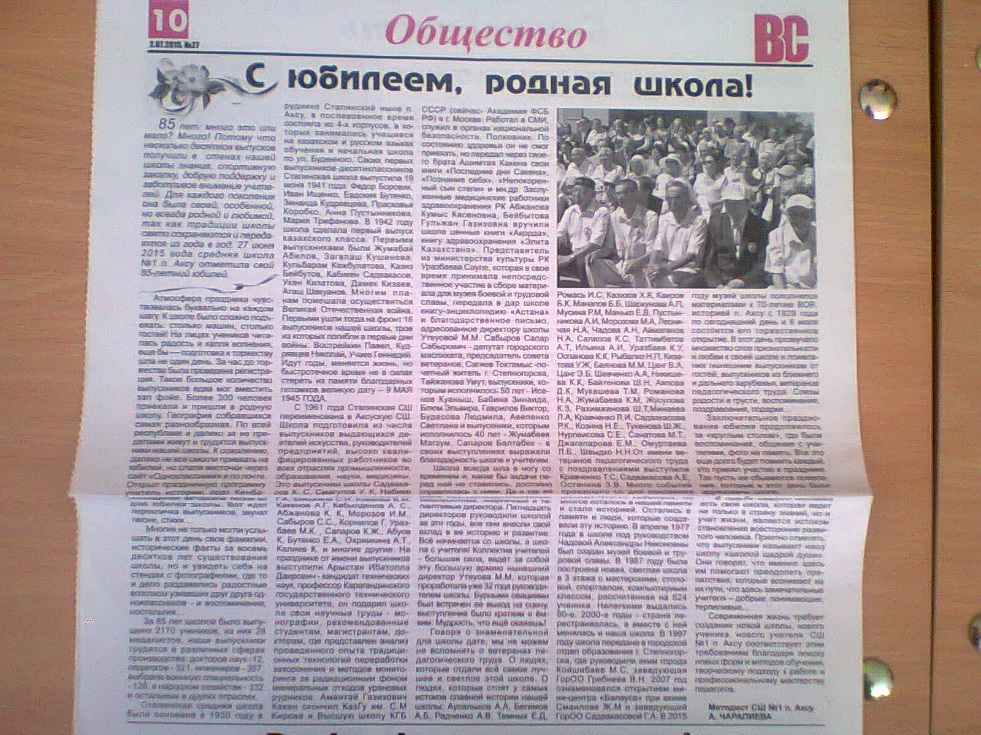 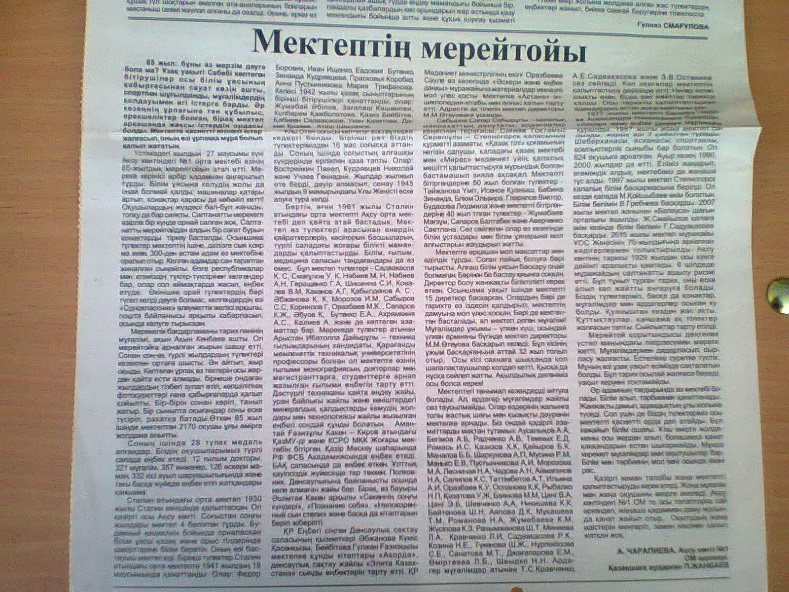 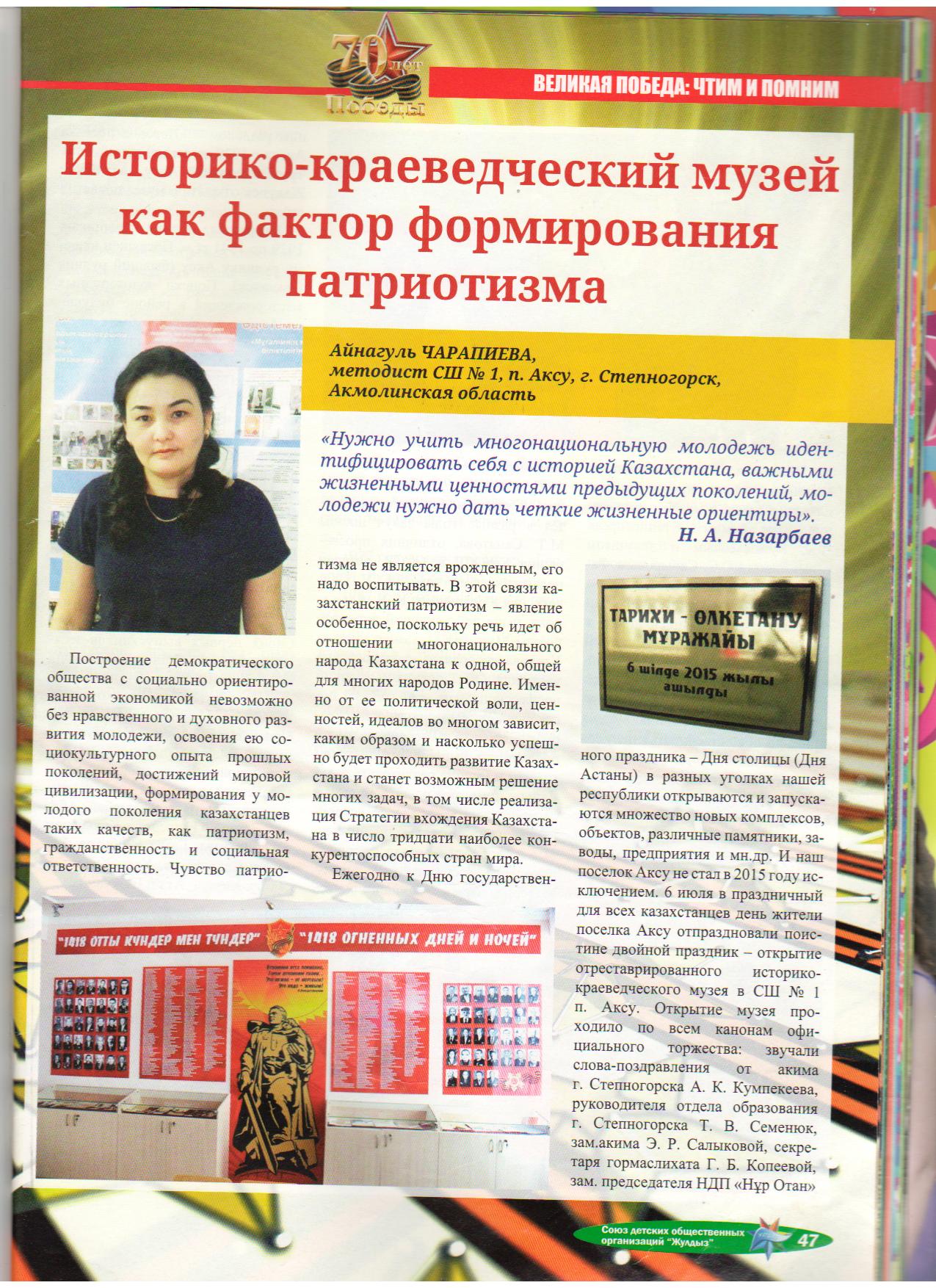 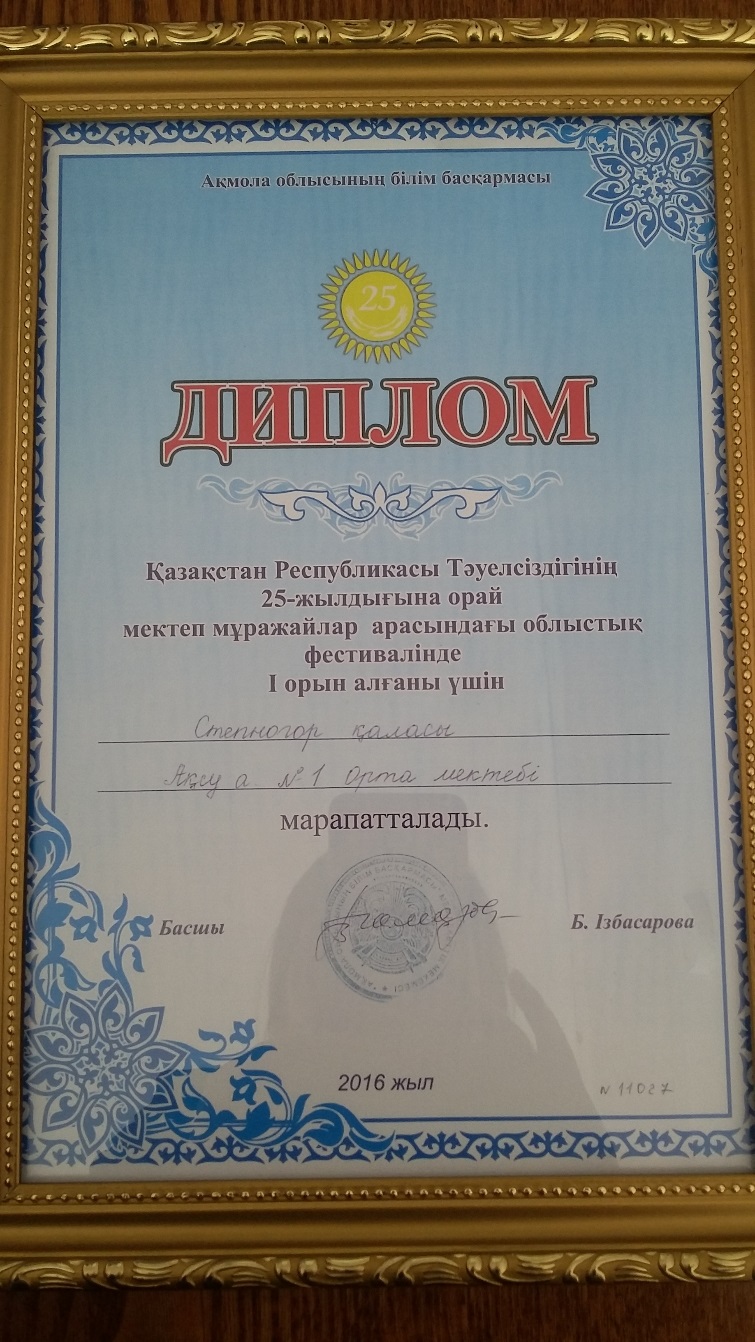 ДОСТИЖЕНИЯ
Диплом I степени 
« За создание   общественного музея Славы Отечества» в рамках Международного Казахстанско- Российского проекта посвященного 70-летию  Великой Победы, ОО СДОО "Жулдыз"
Диплом I степени в областном фестивале школьных музеев посвященному 25-летию Независимости РК
«Әрбір адамзат тарих қойнауына тереңдеу  арқылы өзінің ата- бабалары  қалдырған осындай кең байтақ жердің лайықты мұрагері болуға ұмтылсын»

Н. Ә Назарбаев